«Семейный клуб, как одна    из форм эффективного взаимодействия с семьёй»
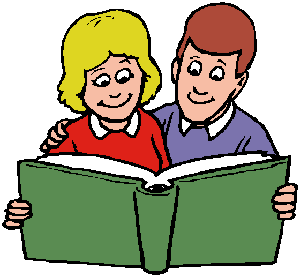 Министерство образования и науки РФ 
       Приказ от 17 октября 2013г.№ 1155         «Об утверждении ФГОС ДО»«Взаимодействие с родителями (законными представителями) по вопросам образования ребёнка, непосредственного вовлечения их в образовательную деятельность, в том числе посредством создания образовательных проектов совместно с семьёй на основе выявления потребностей и поддержки образовательных инициатив семьи»
Сотрудничество, 
а не наставничество 
в работе с родителями
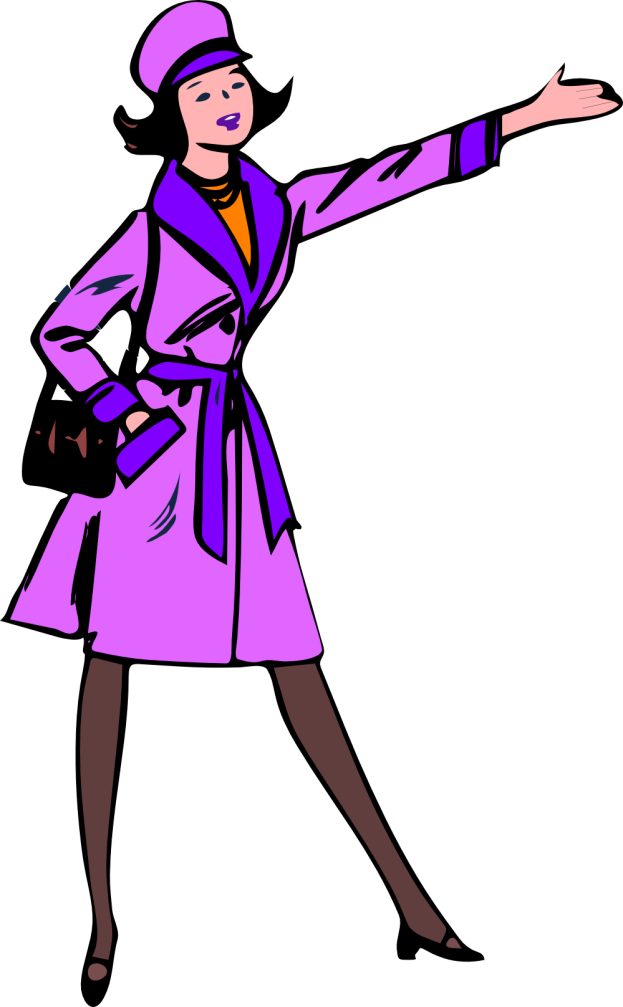 Семейный клуб
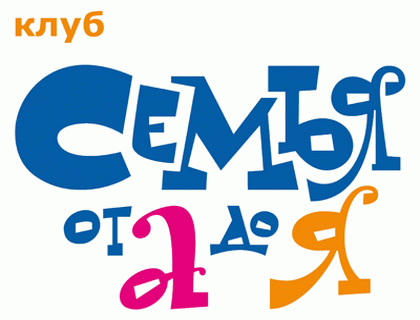 Цель: создание благоприятной атмосферы для общения, способствующей сплочённости коллектива.
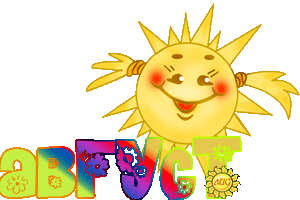 Педагогический марафон
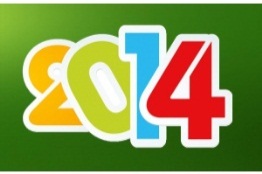 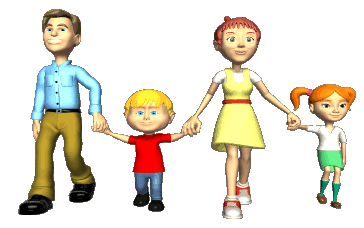 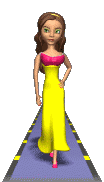 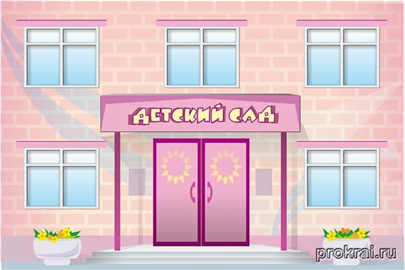 старт
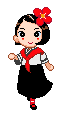 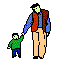 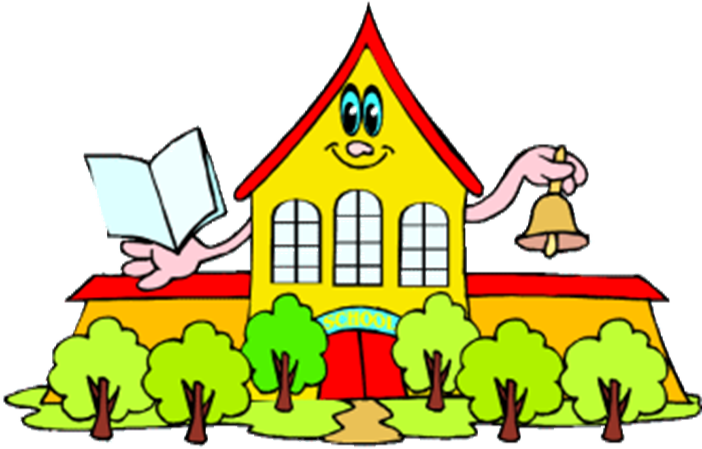 2019 год
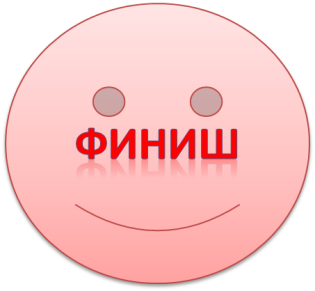 ребёнок
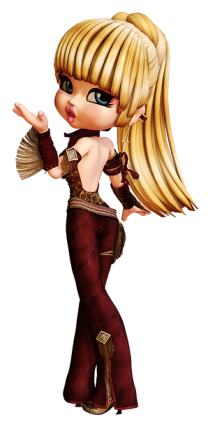 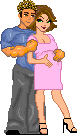 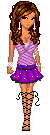 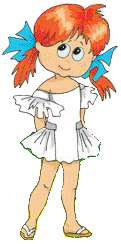 родители
педагоги
ОригинальностьВостребованностьИнтерактивность
Встречи в семейном клубе
«Порыв к творчеству может так же легко угаснуть, как и возник, если оставить его без пищи»
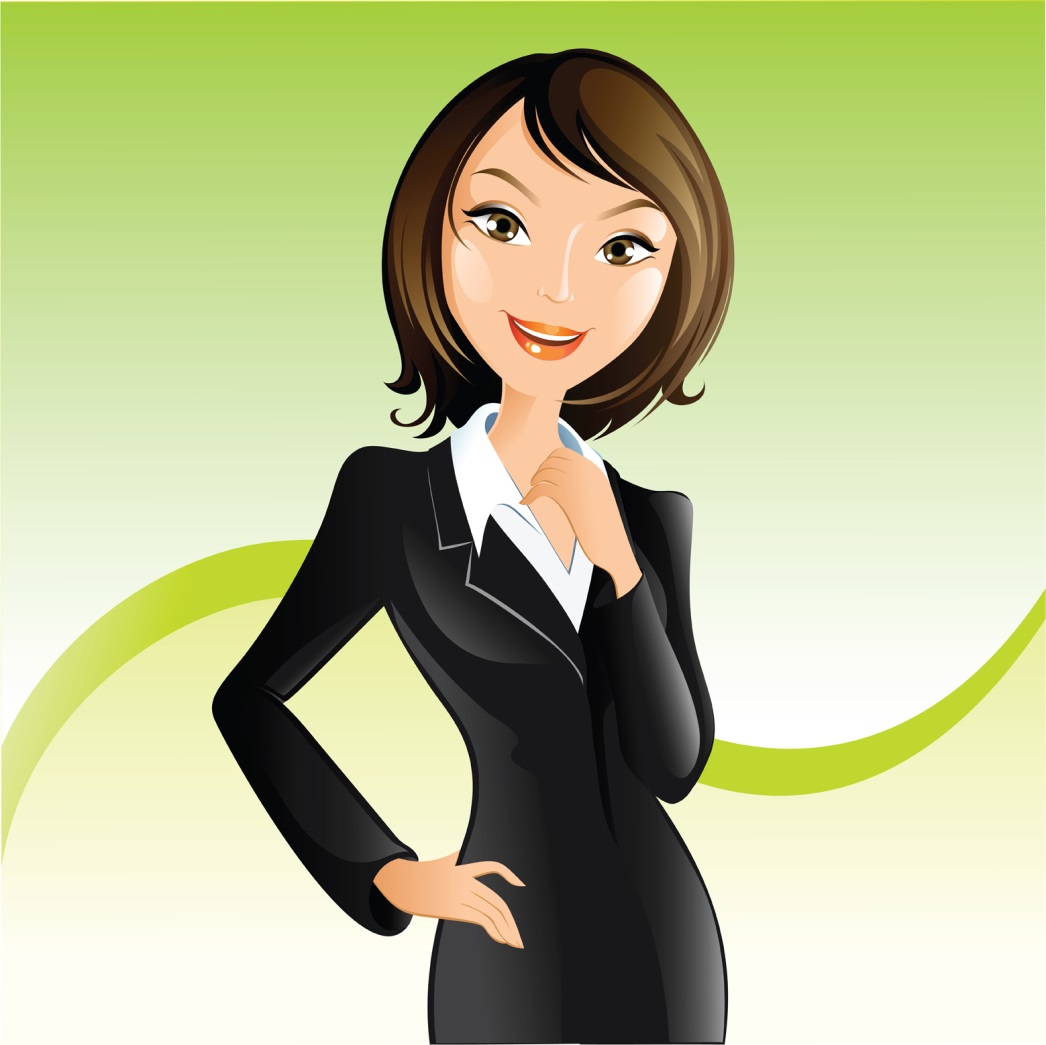 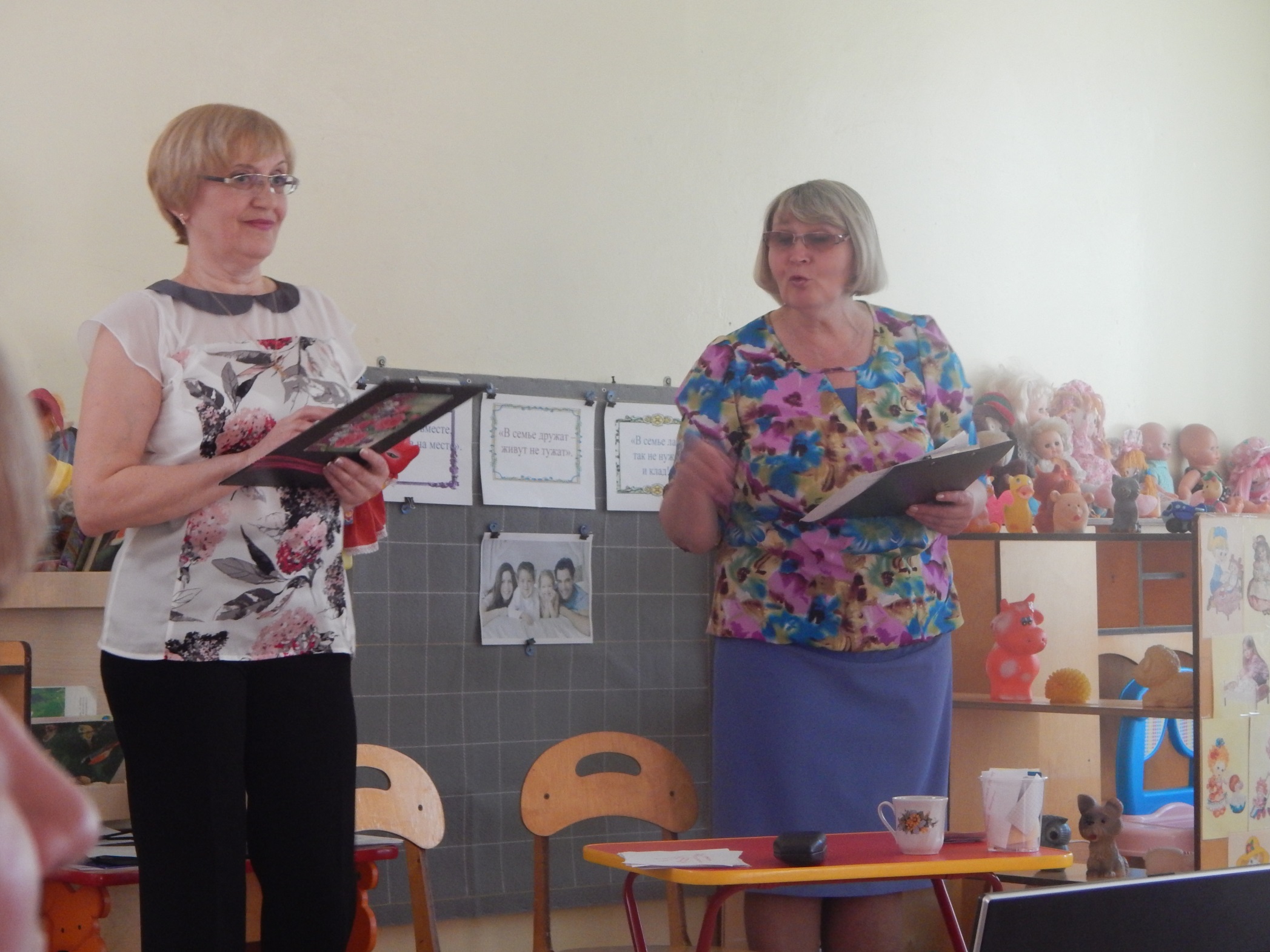 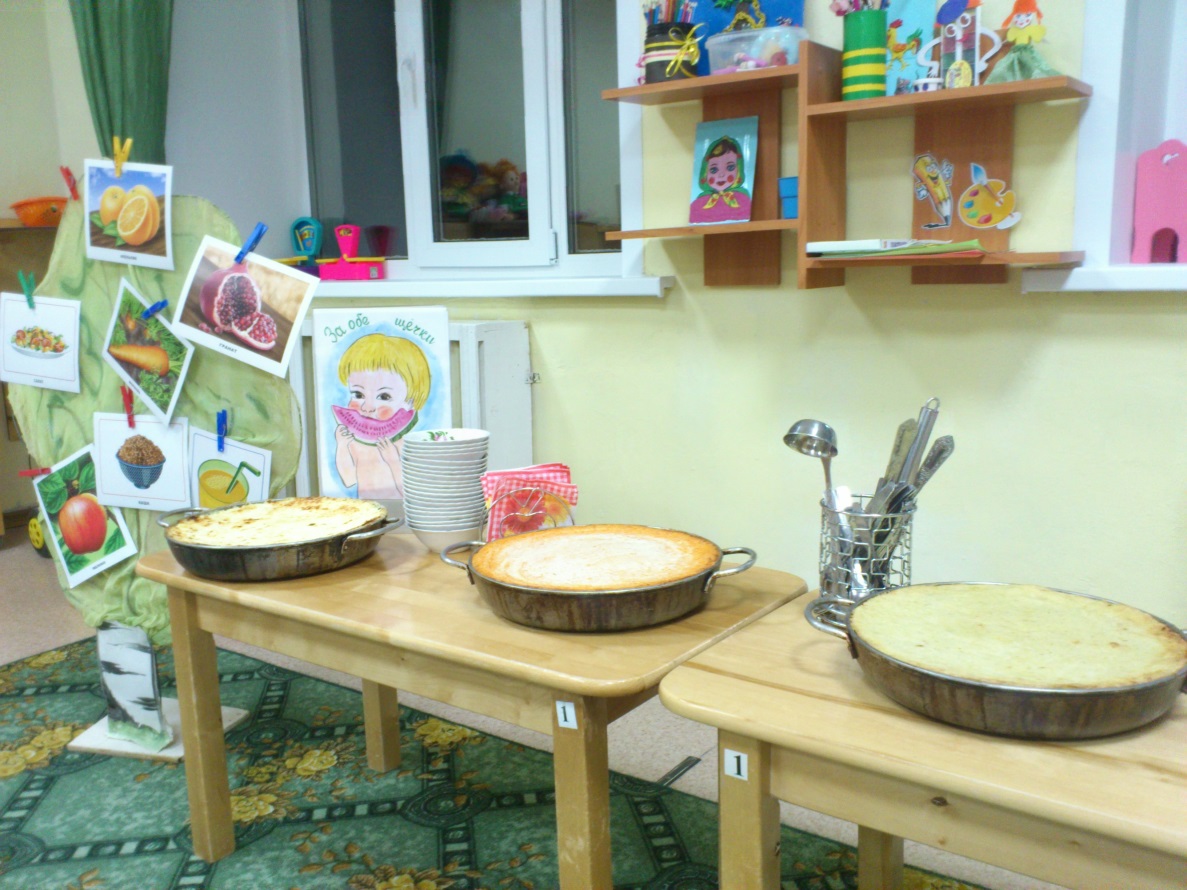 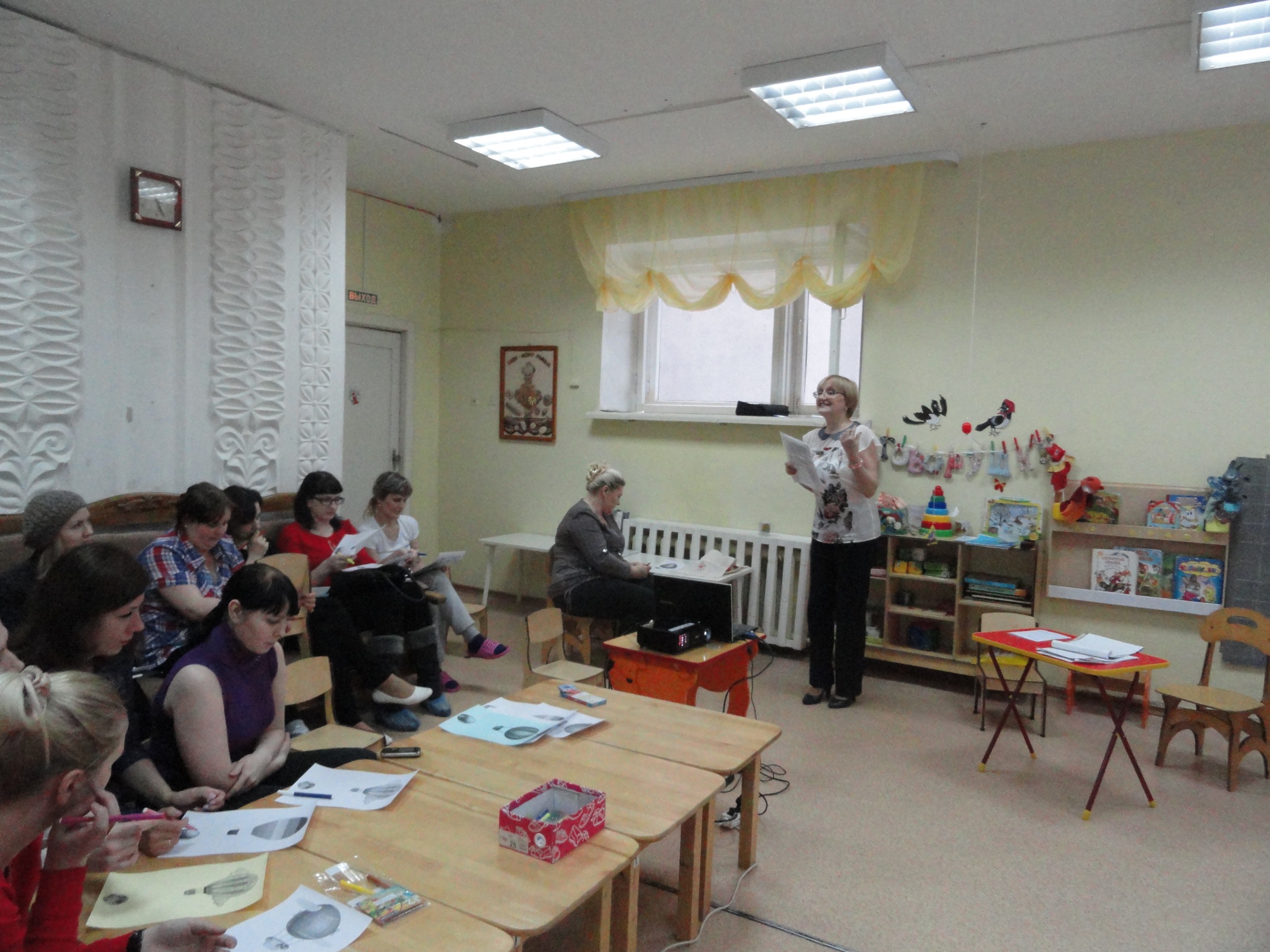 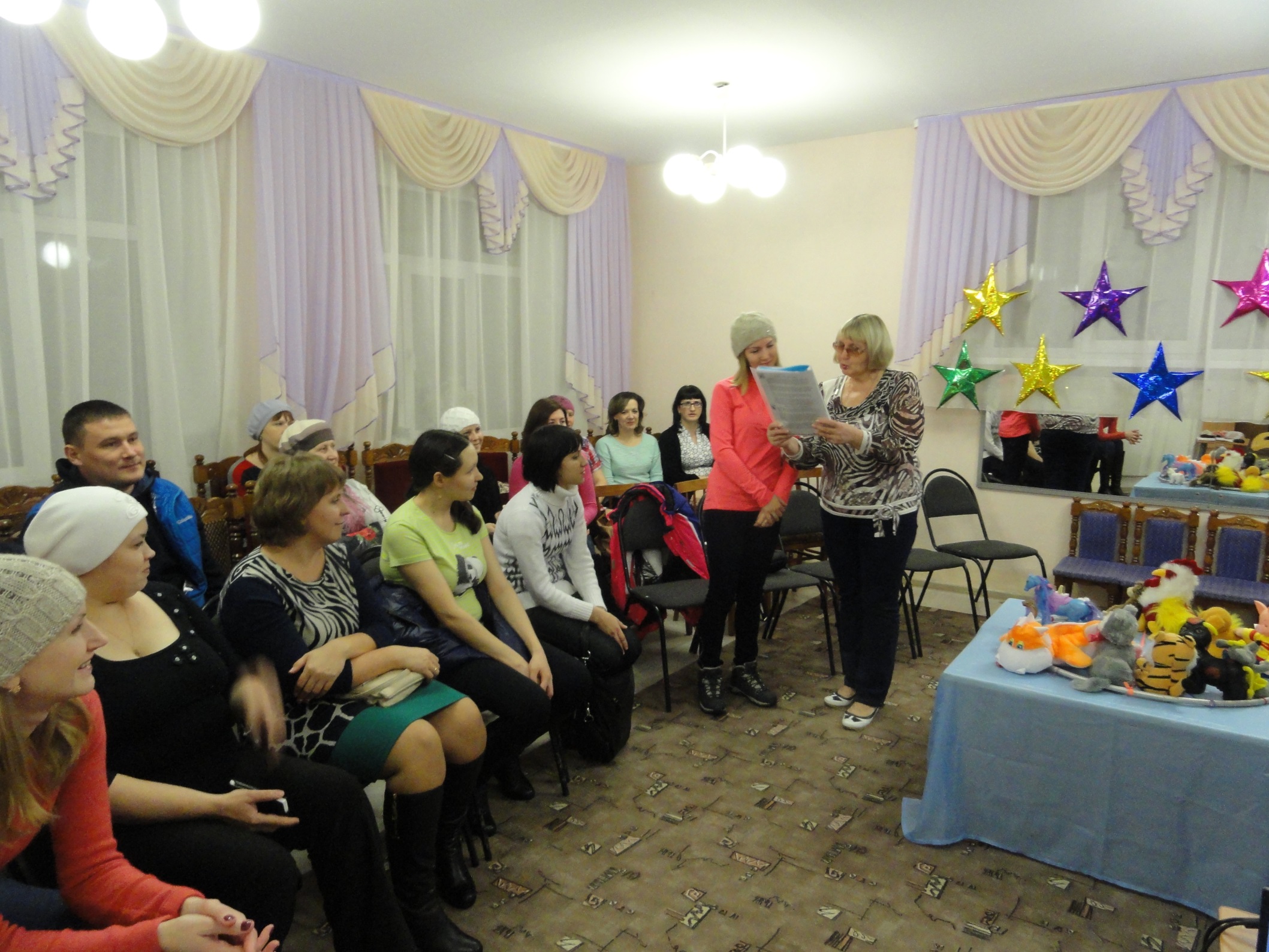 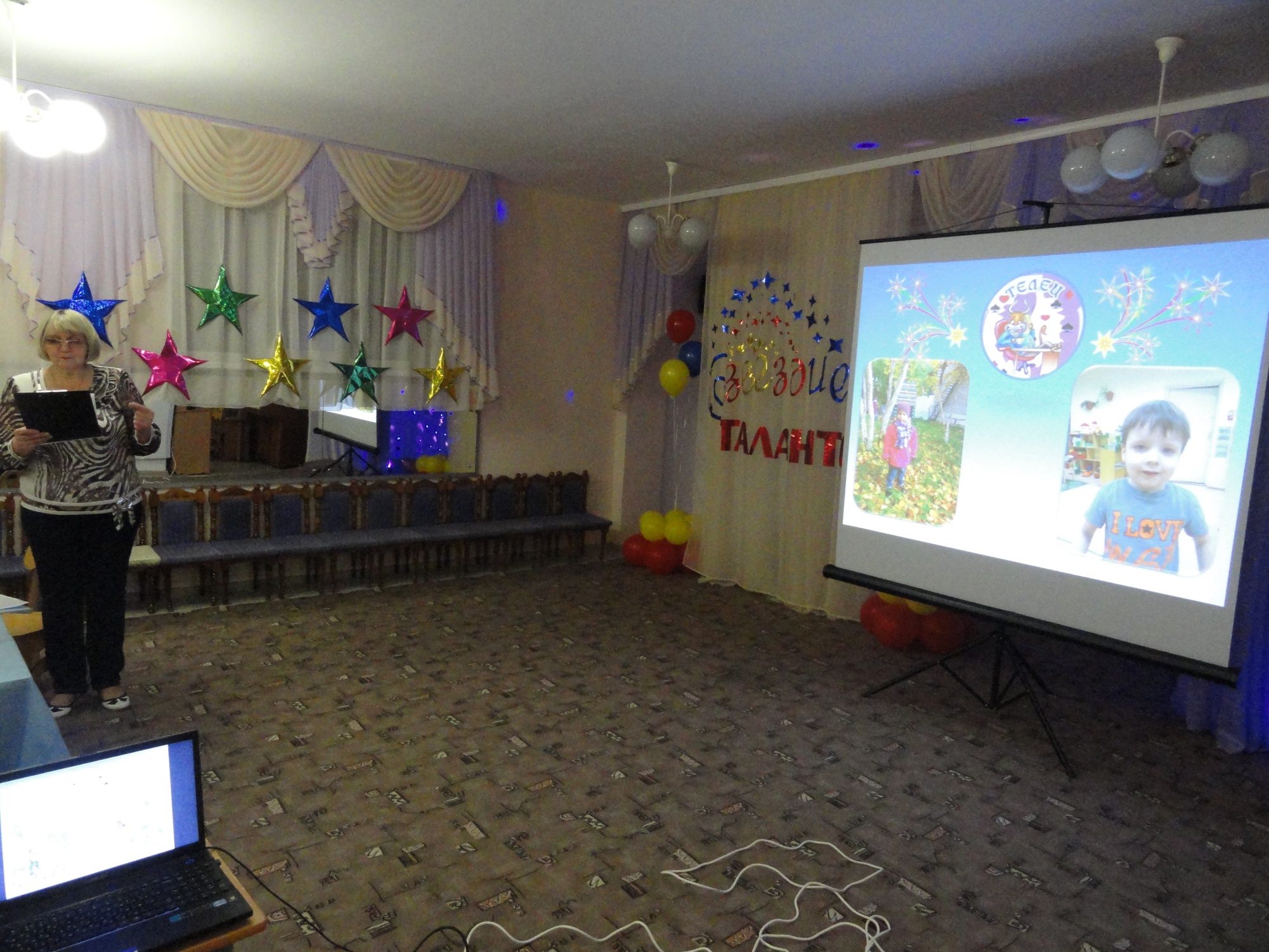 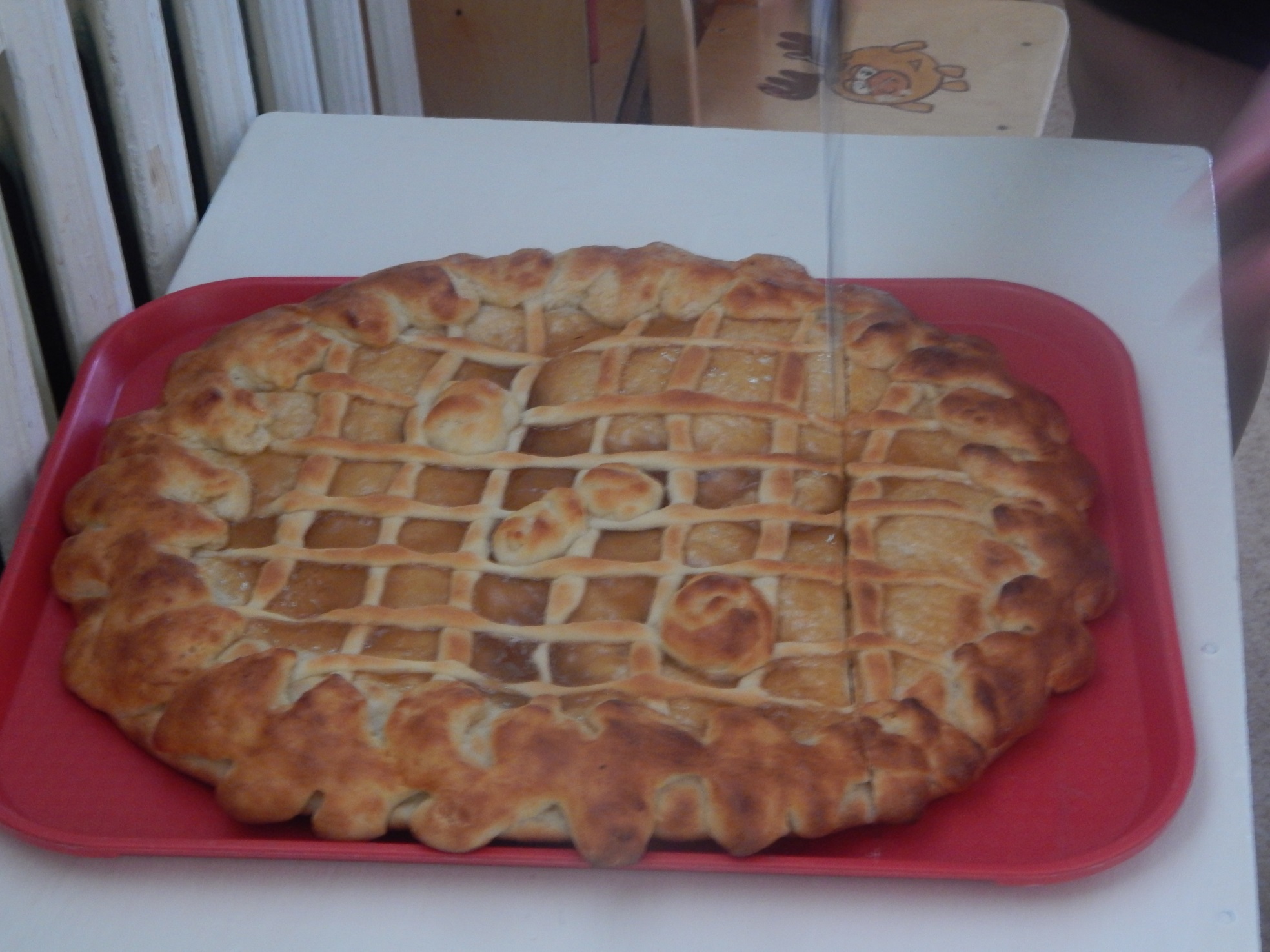 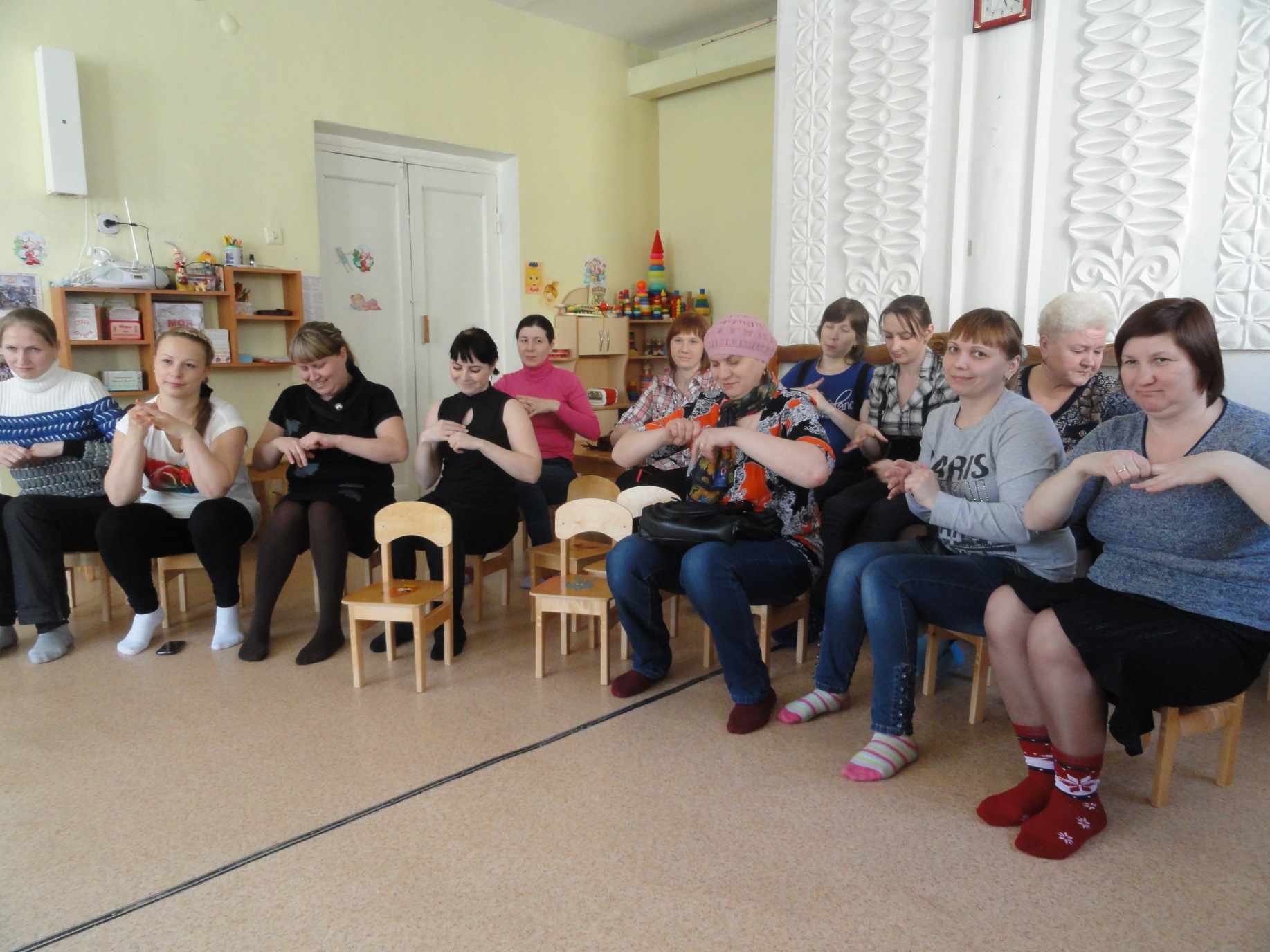 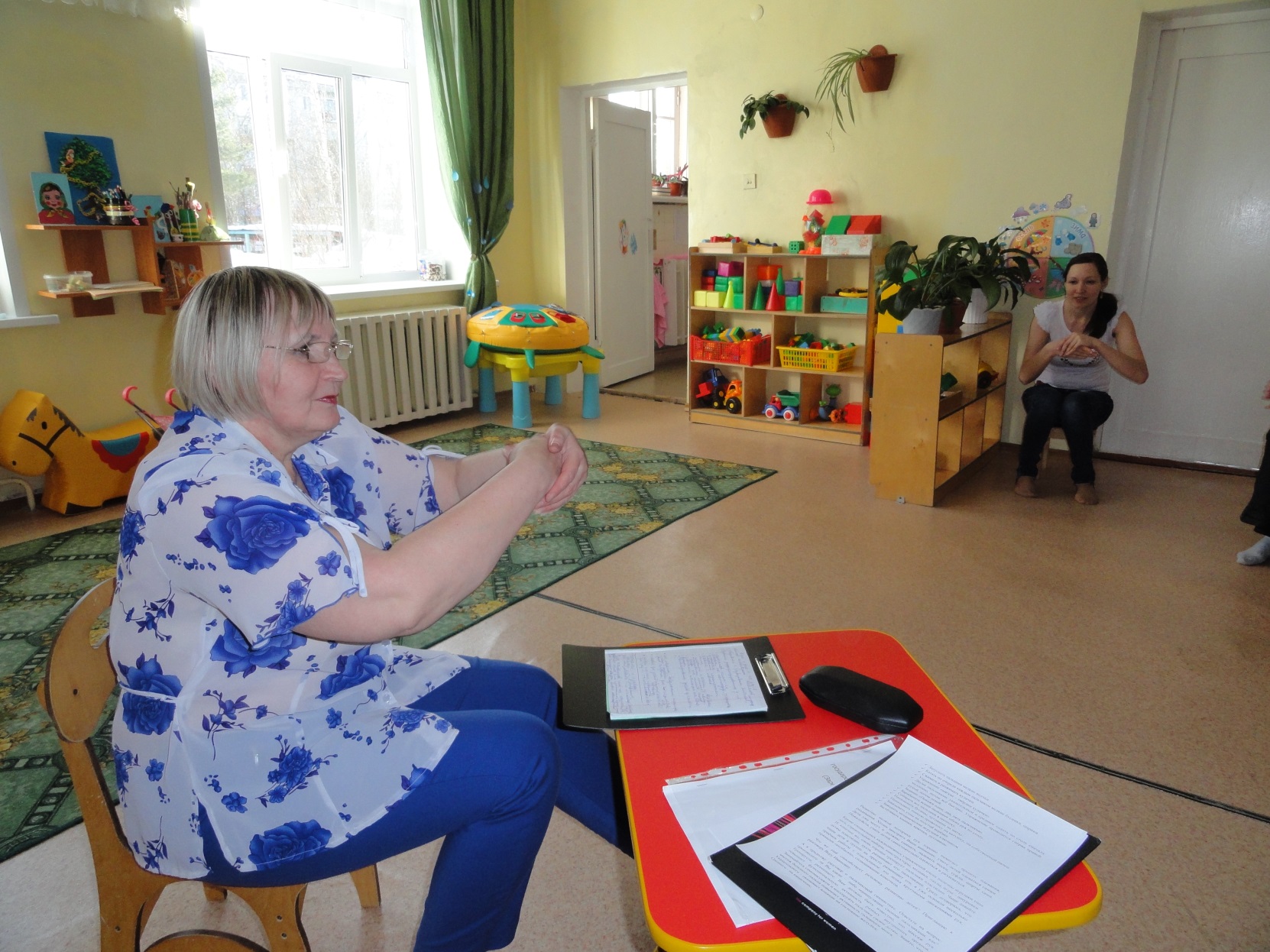 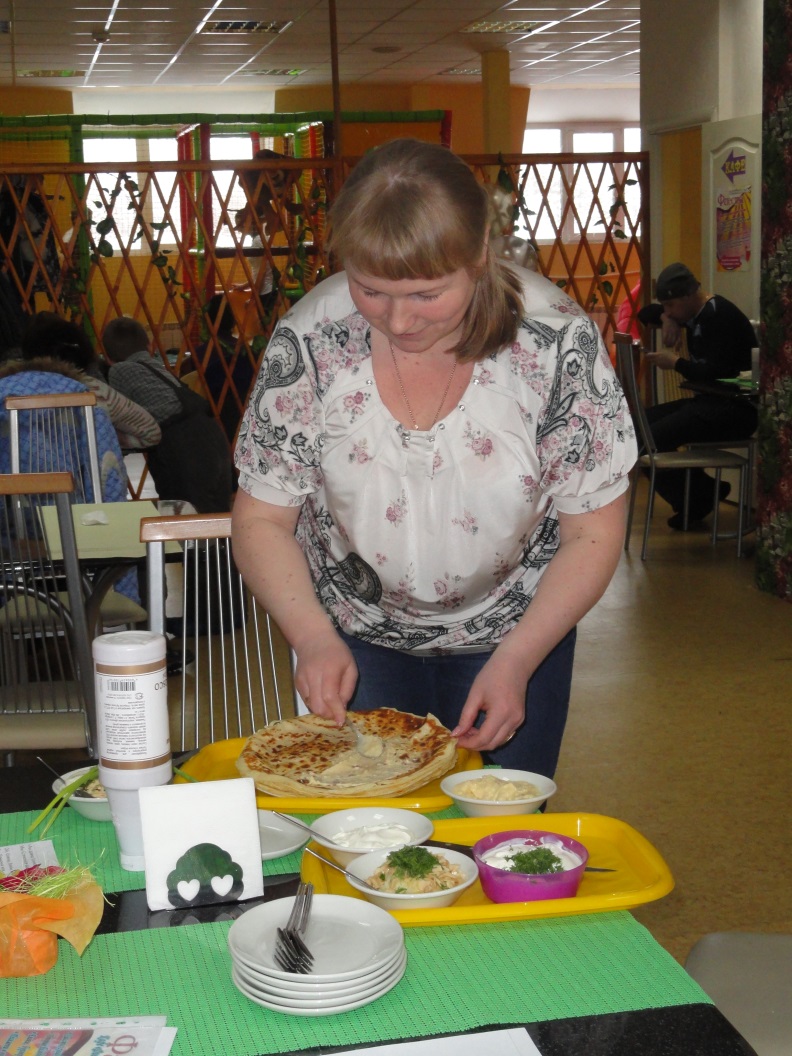 Мастер-класс
Победители викторины
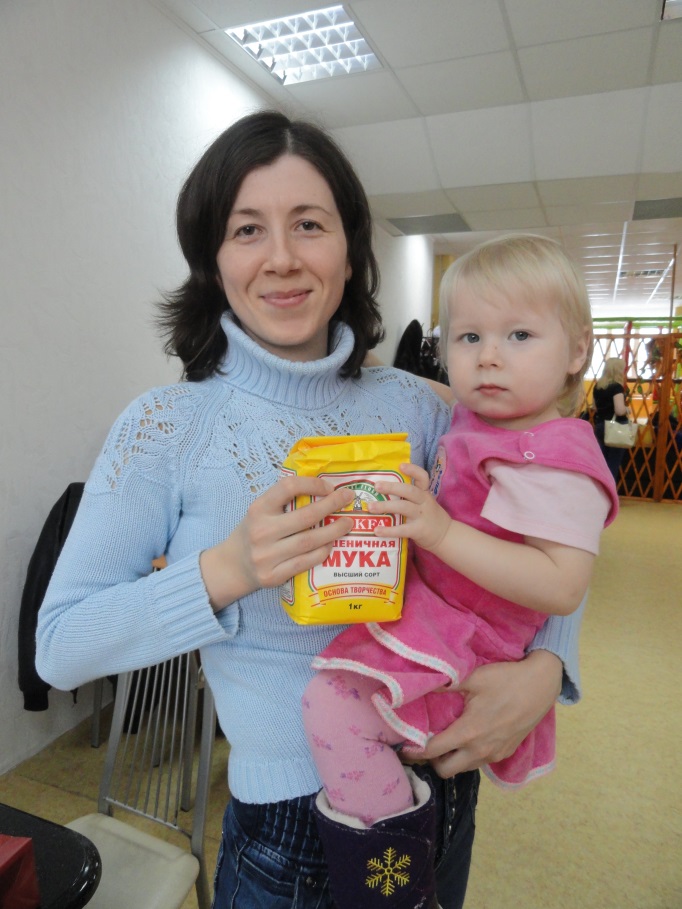 Совместный досуг в кафе «Фиеста»
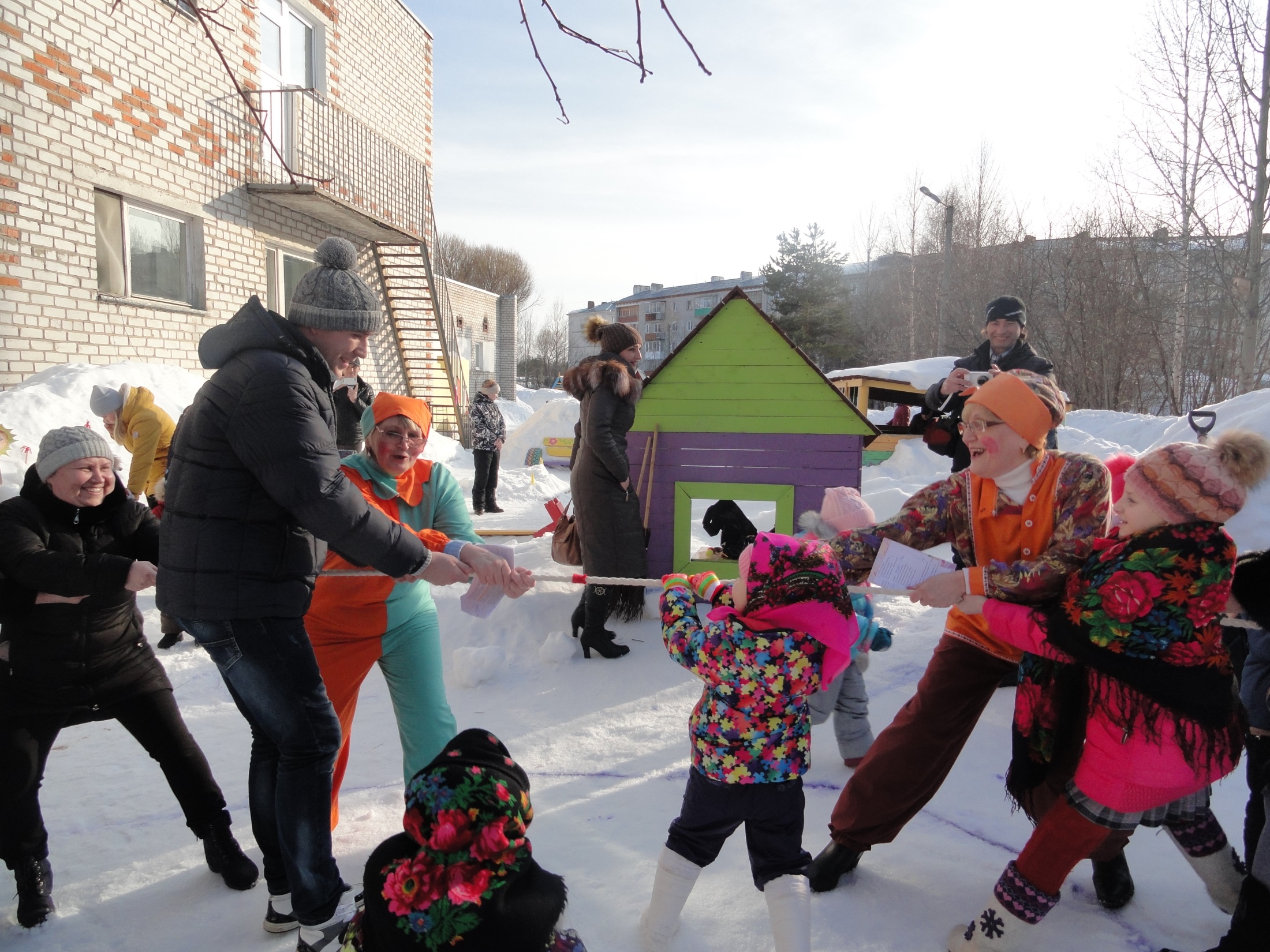 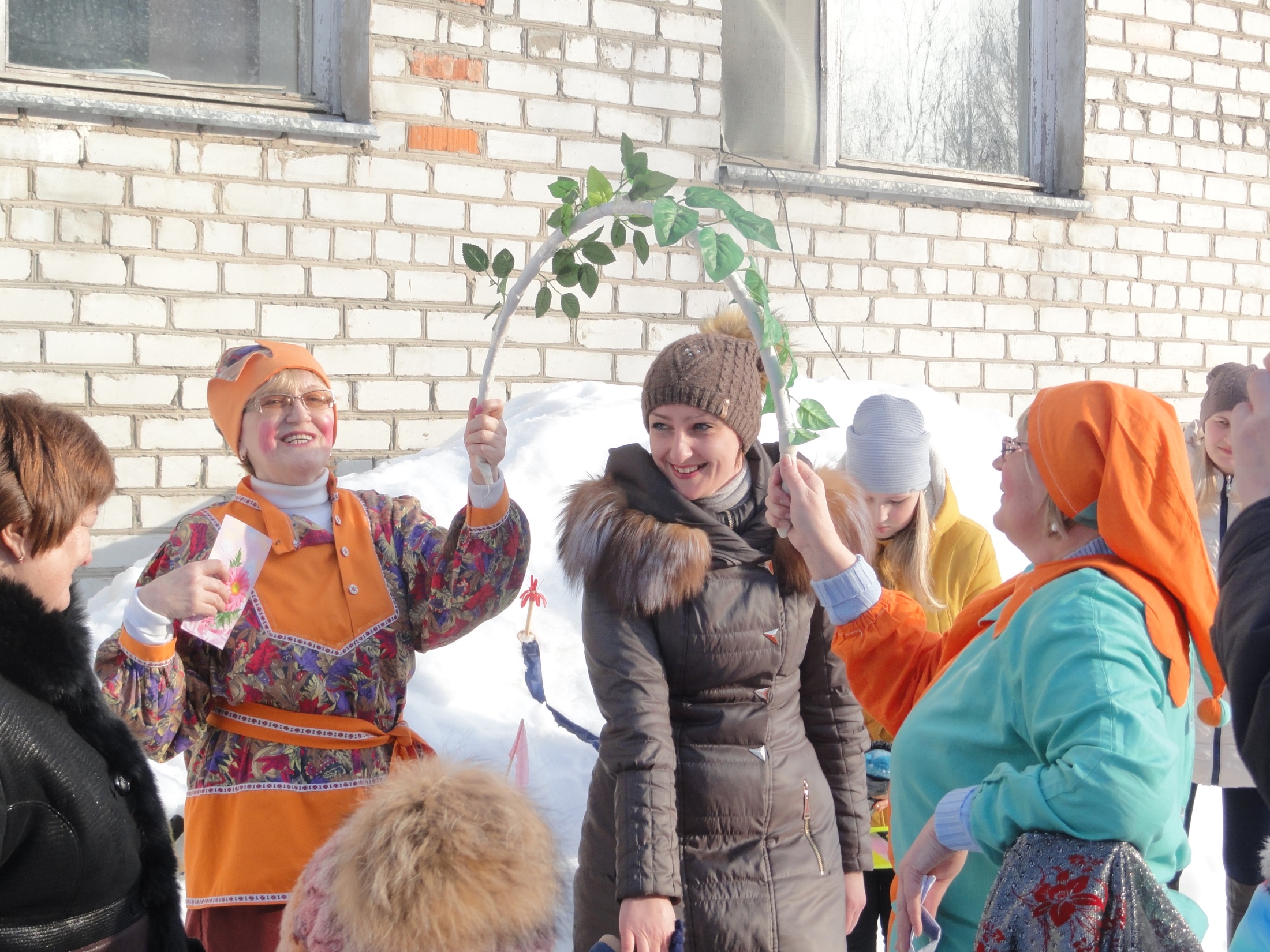 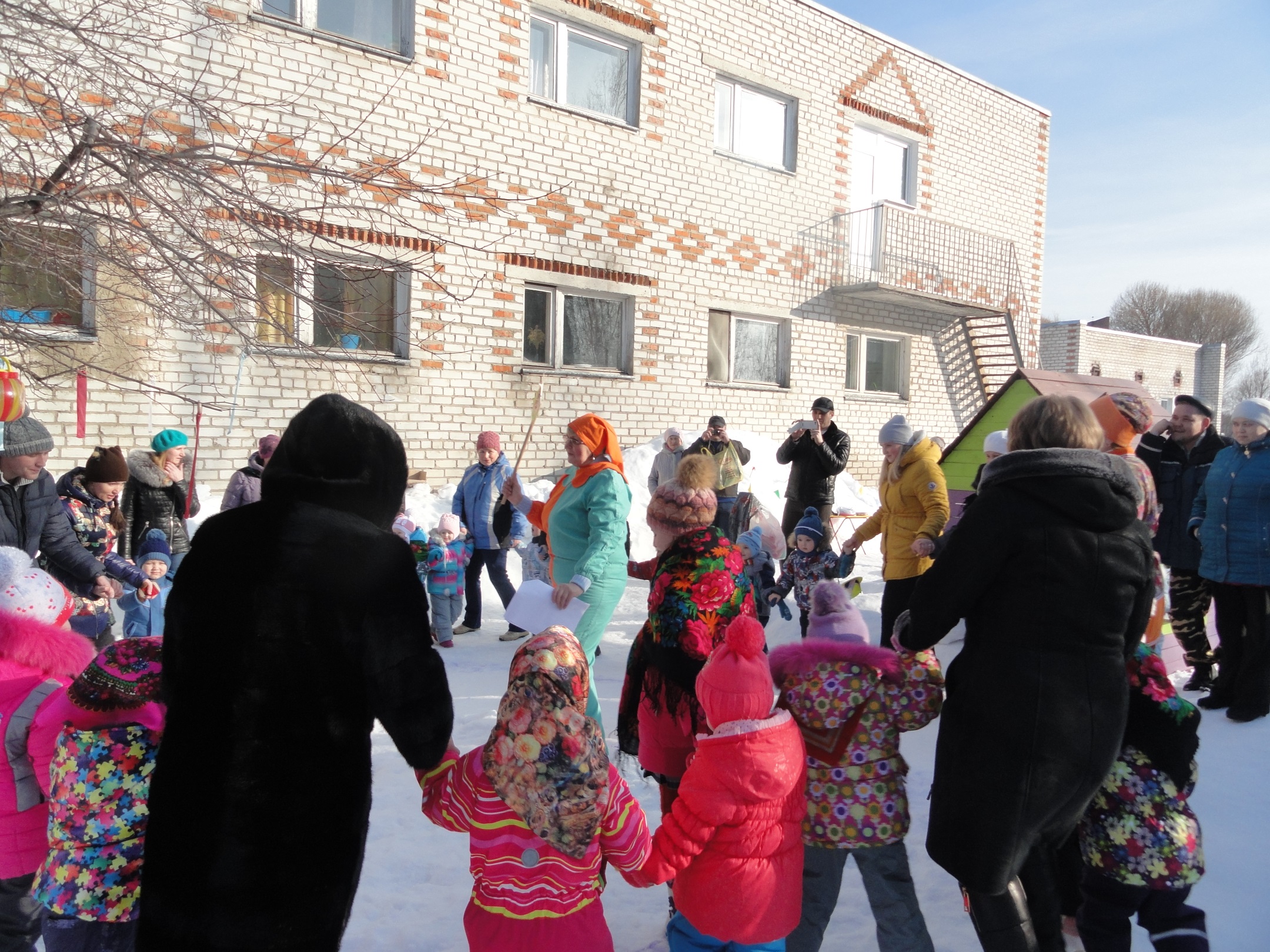 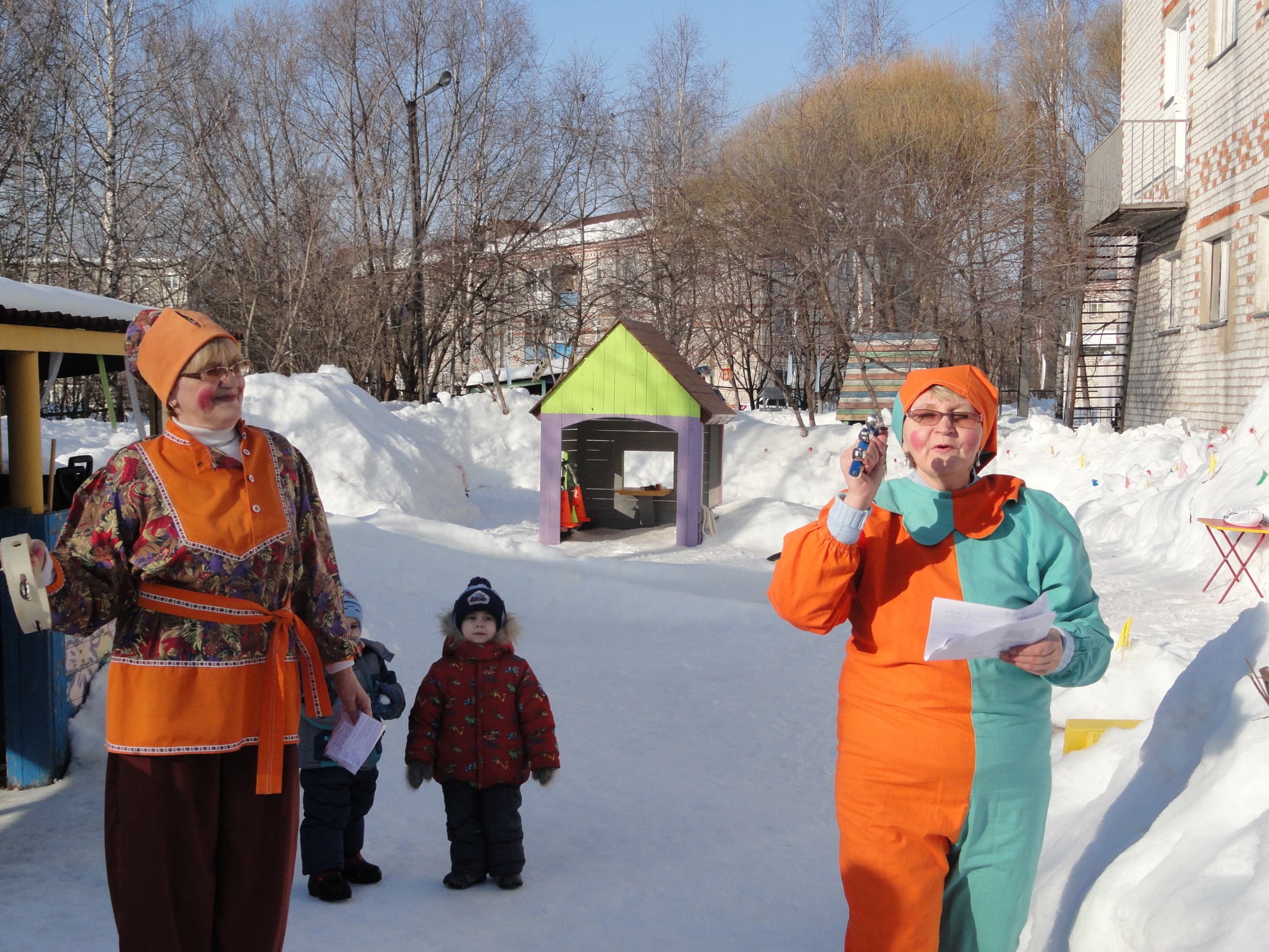 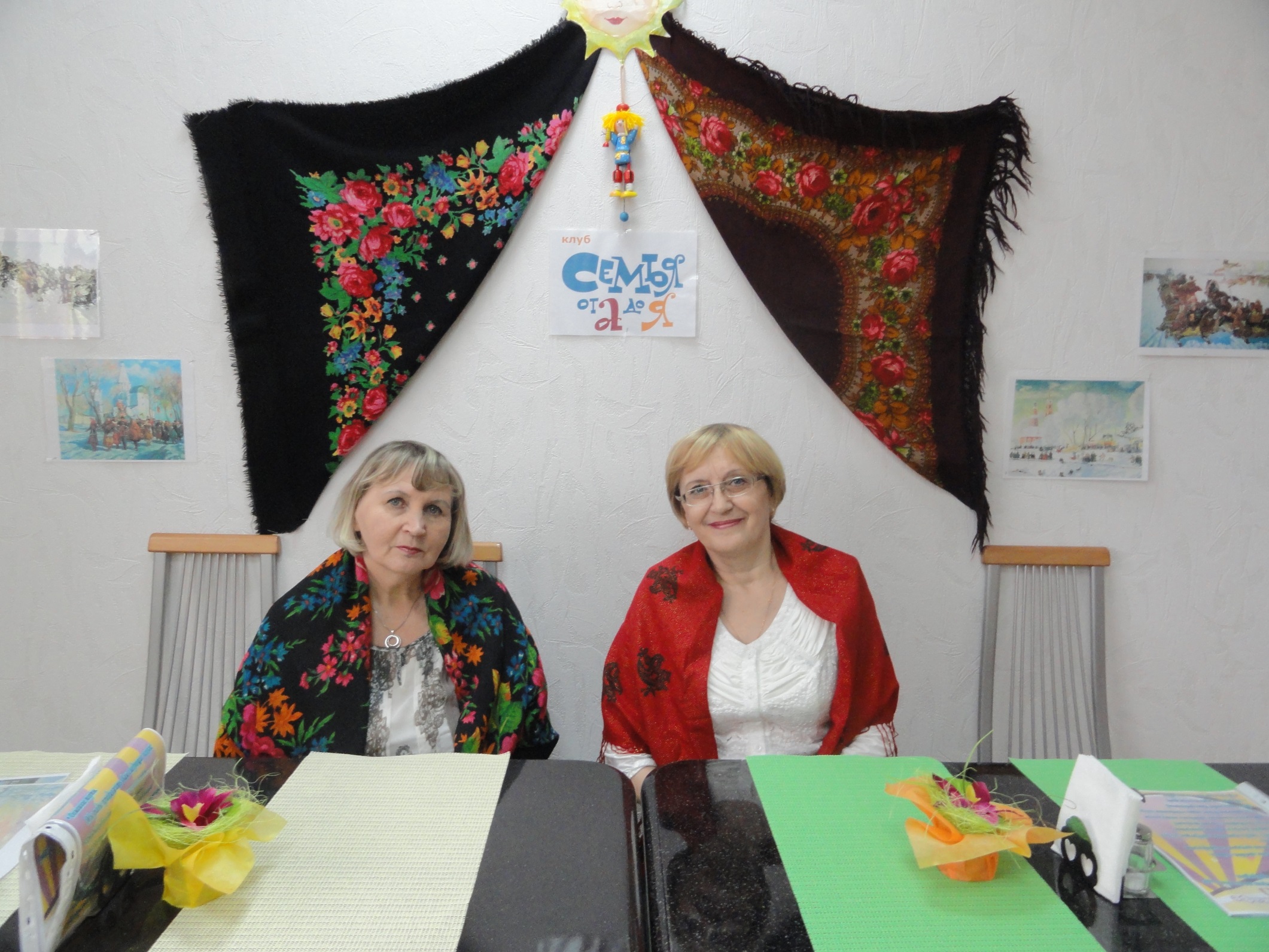 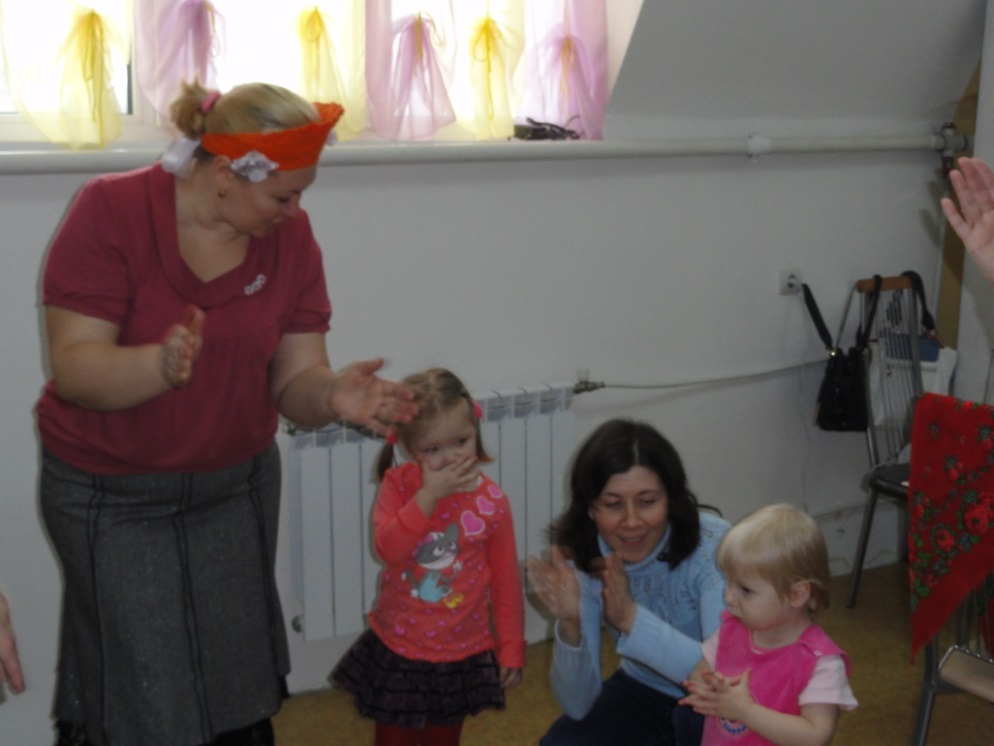 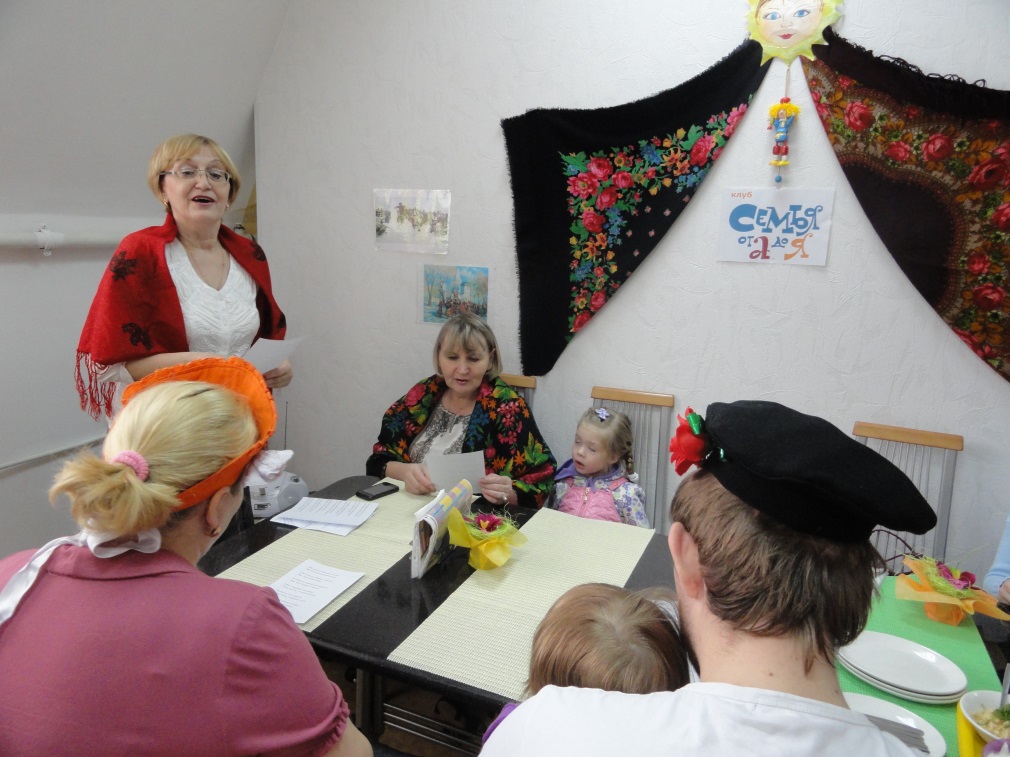 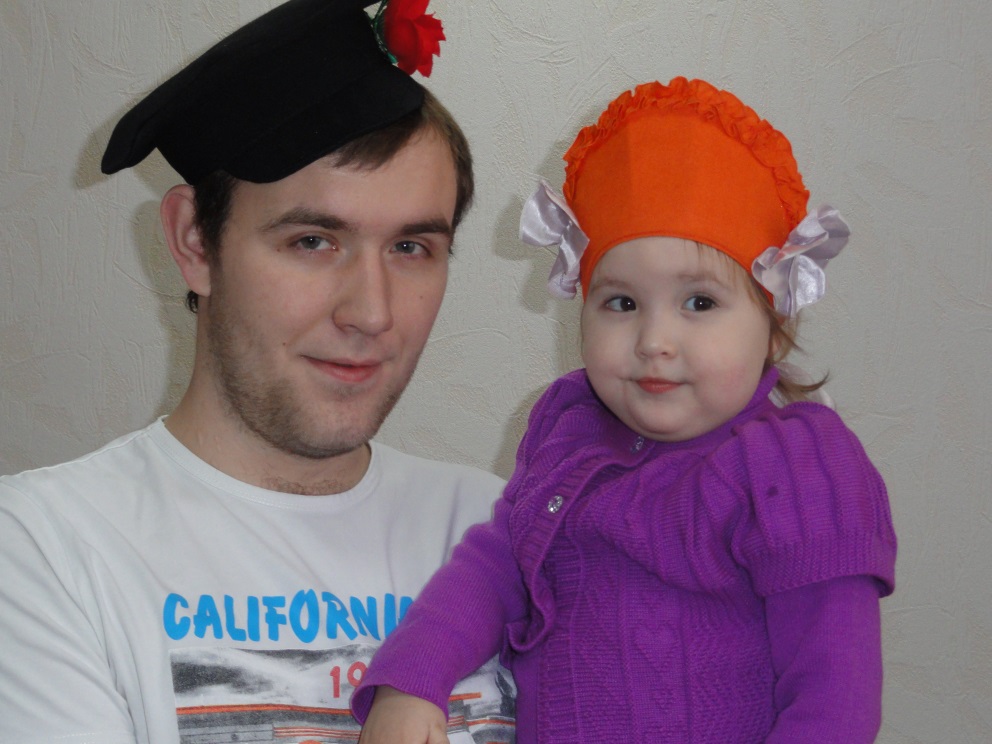 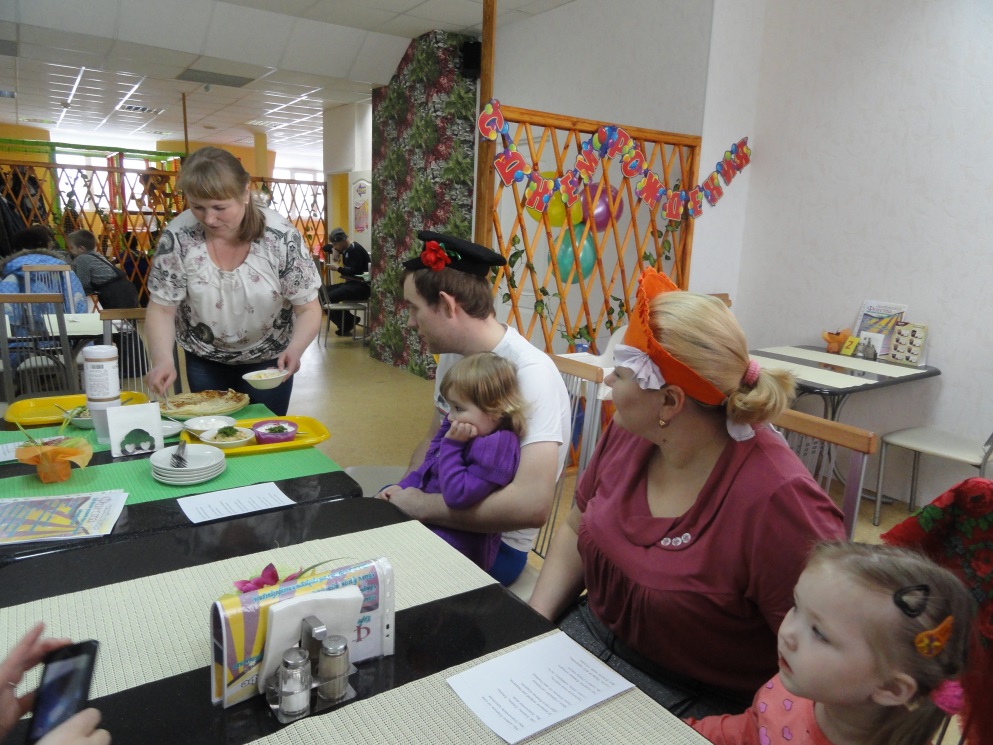 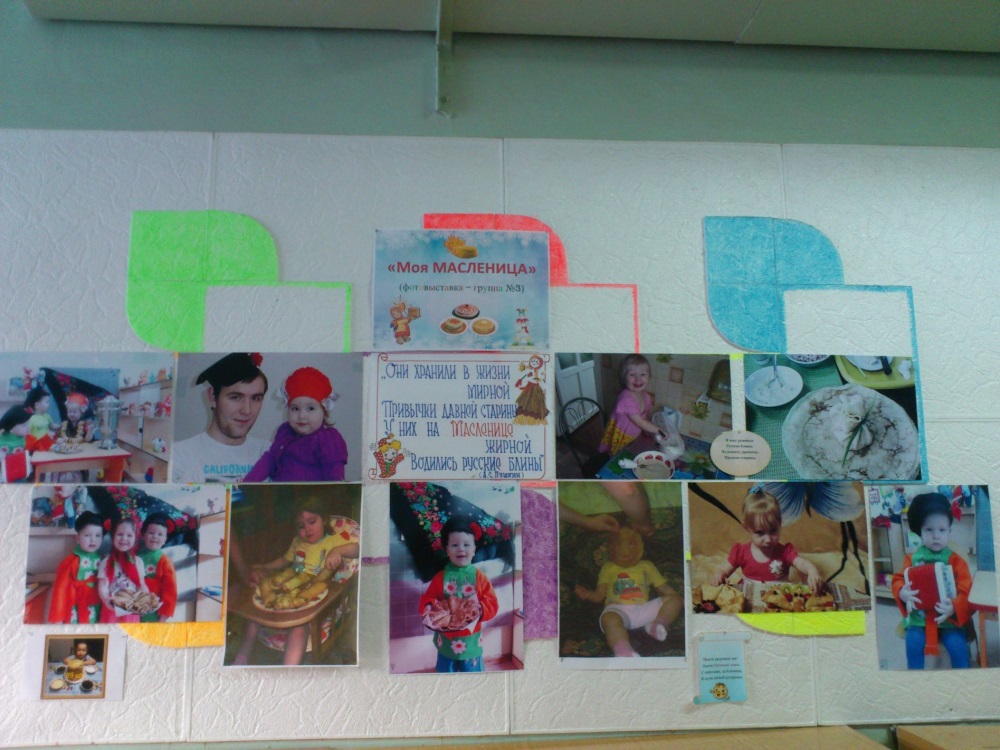 фотовыставки
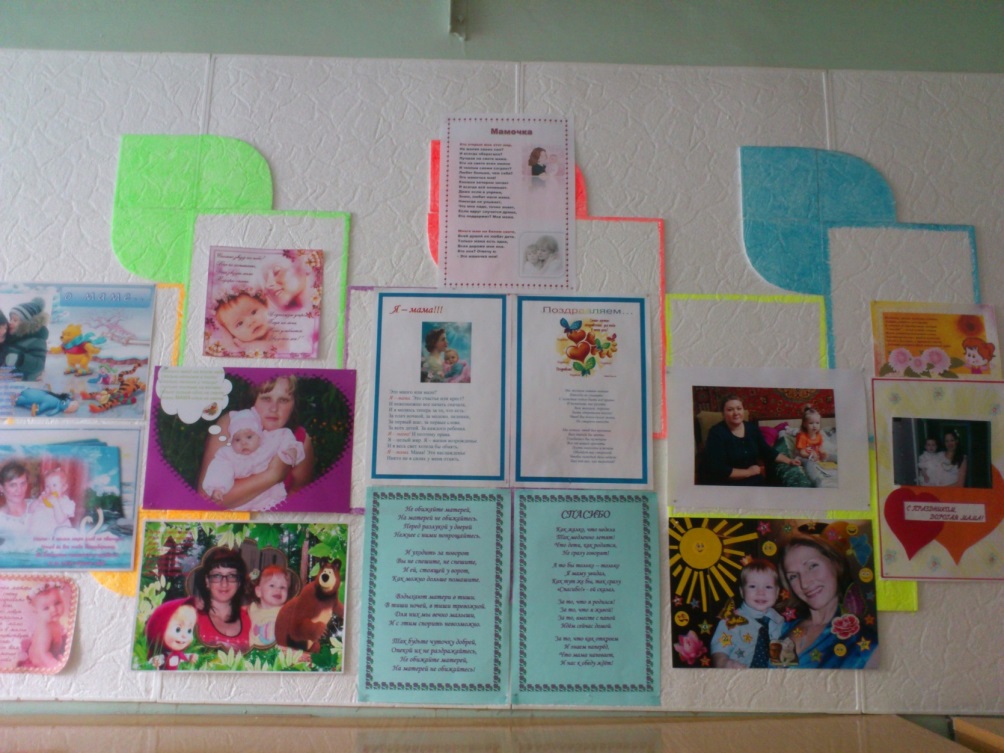 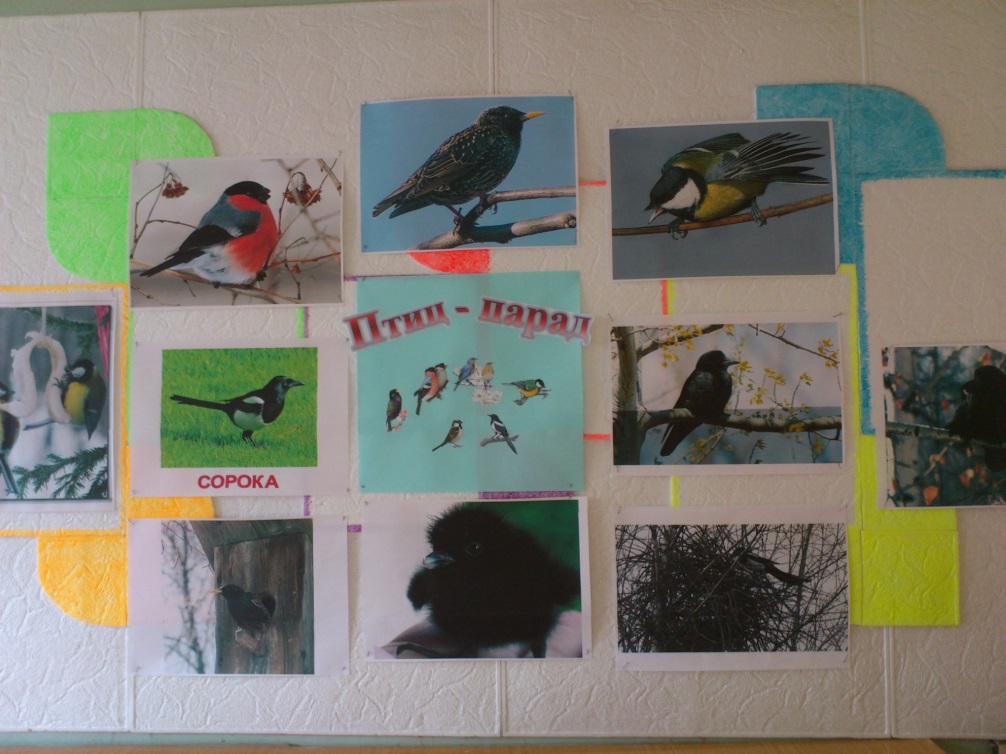 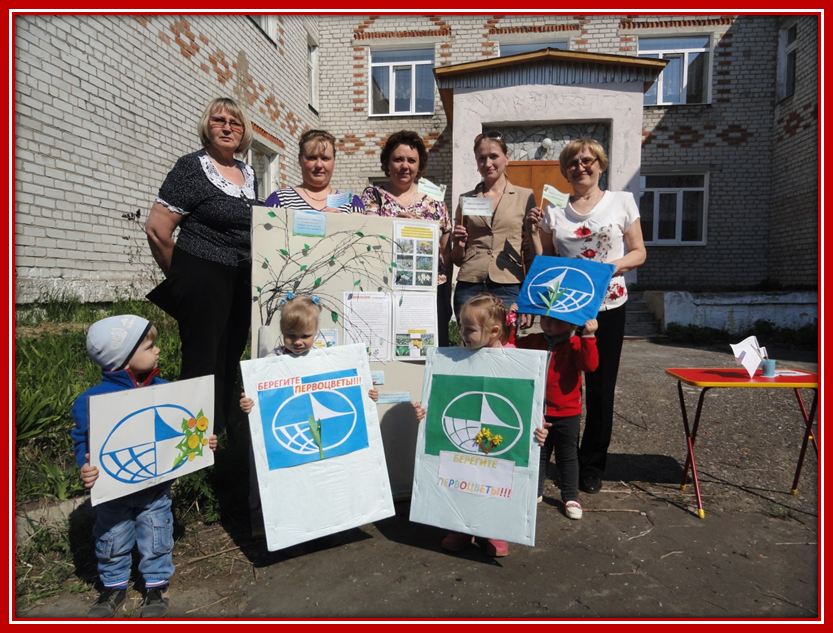 Акция«День птиц»
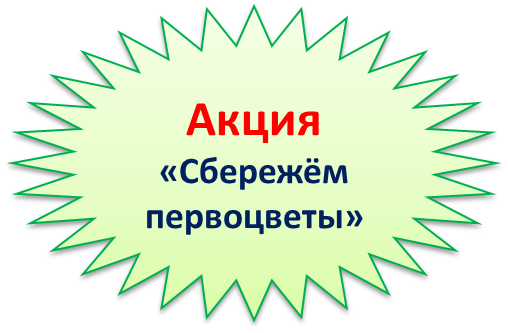 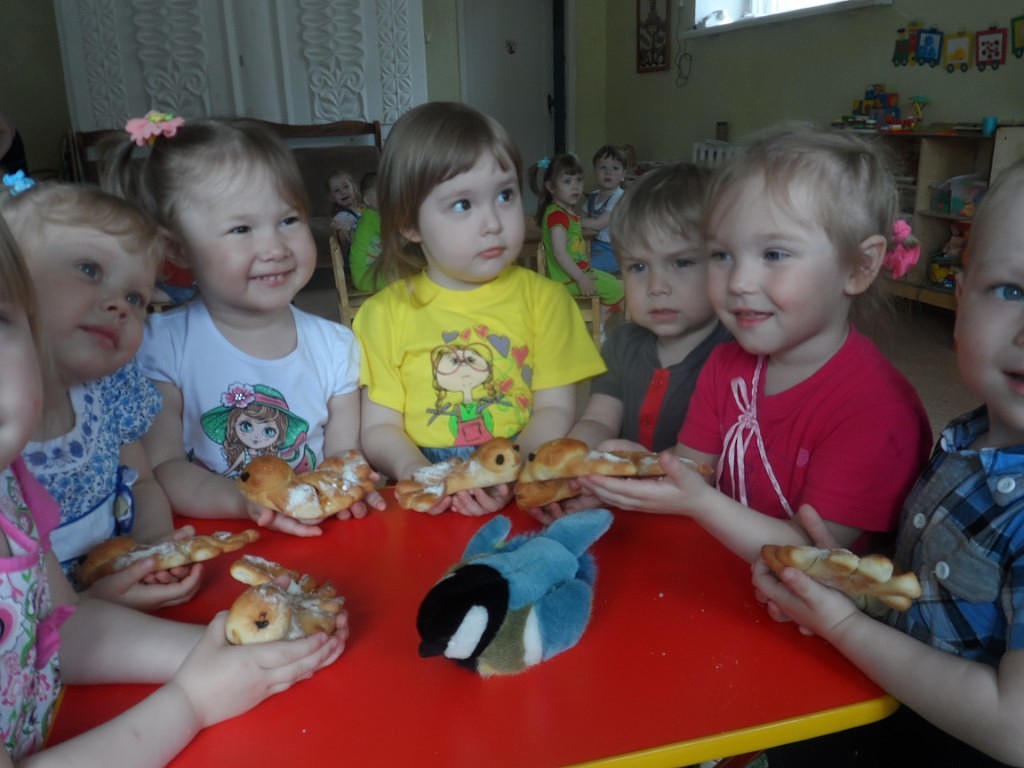 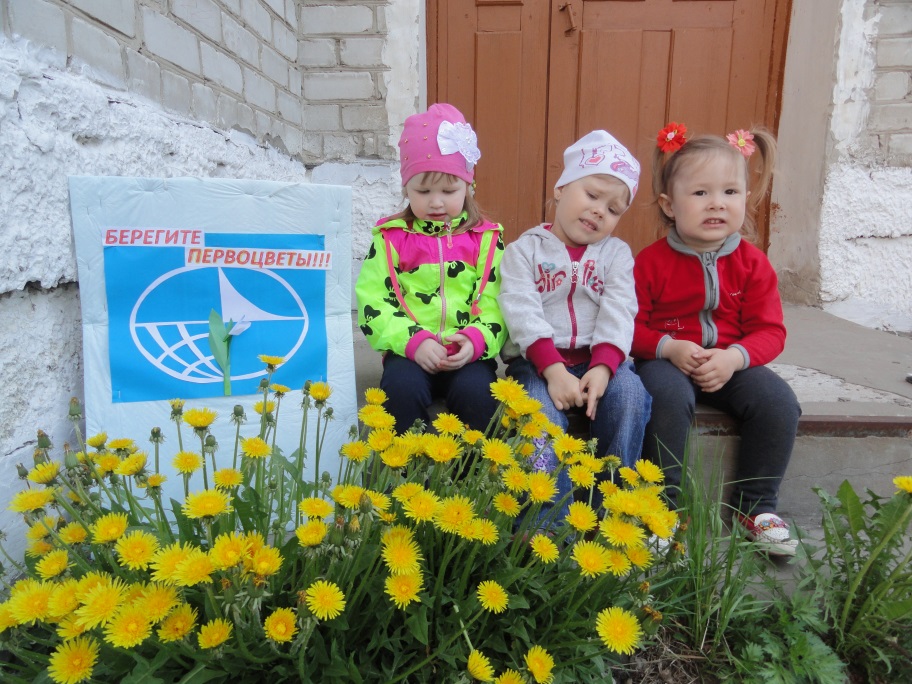 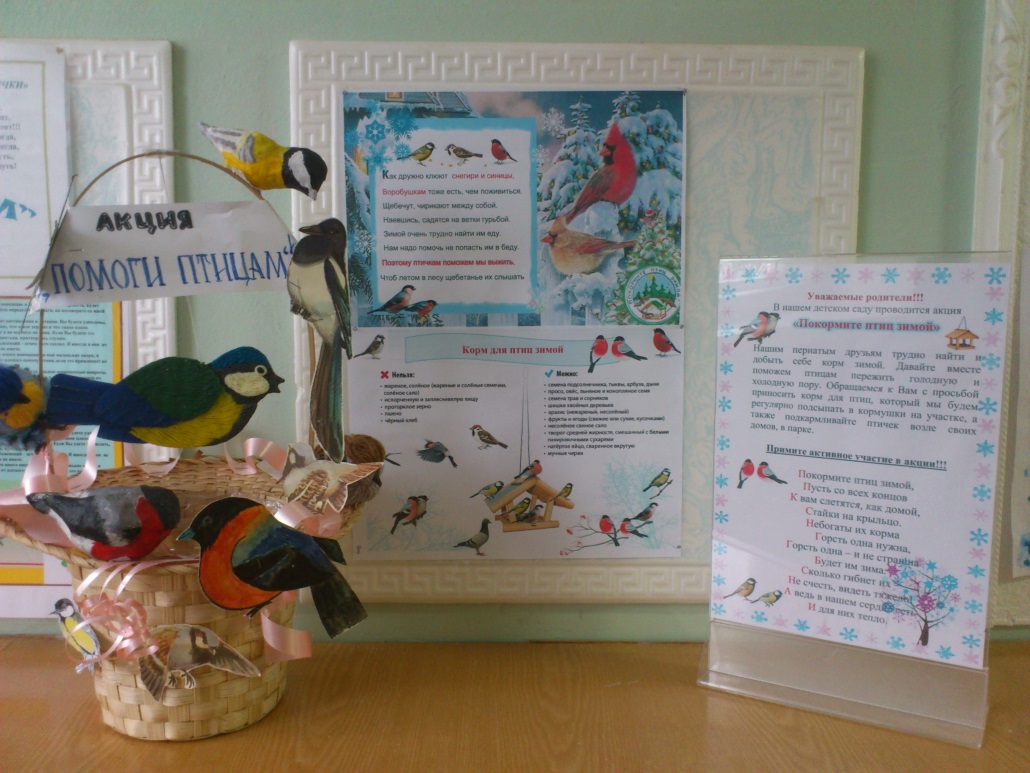 Акция
«Покормите птиц»
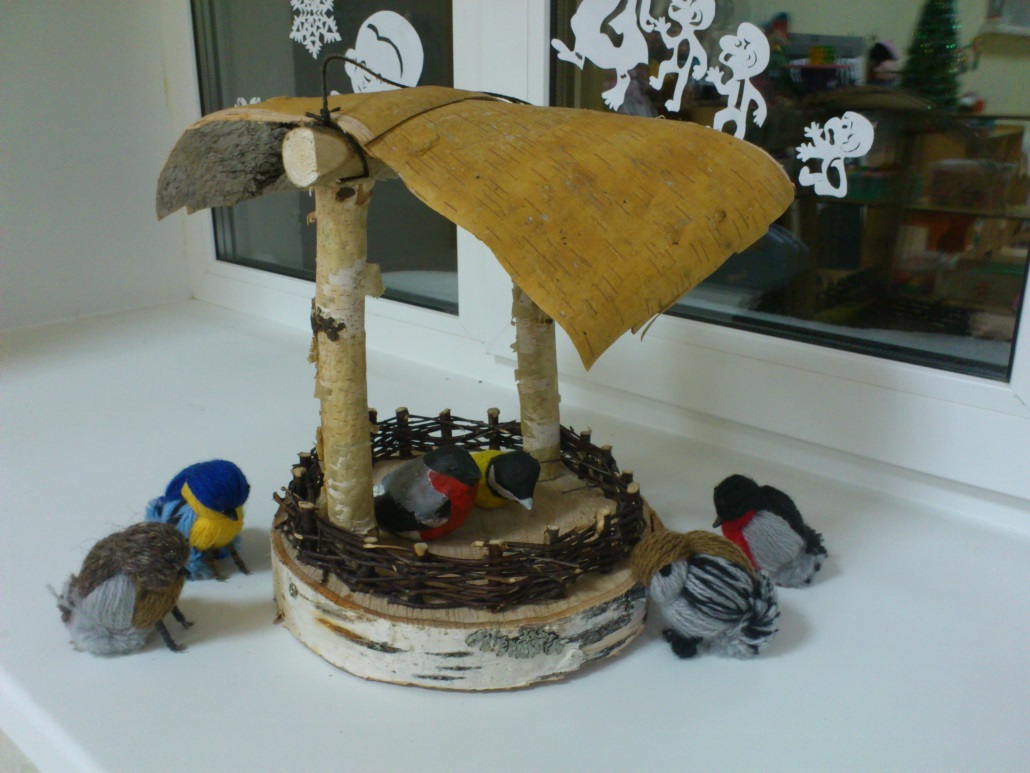 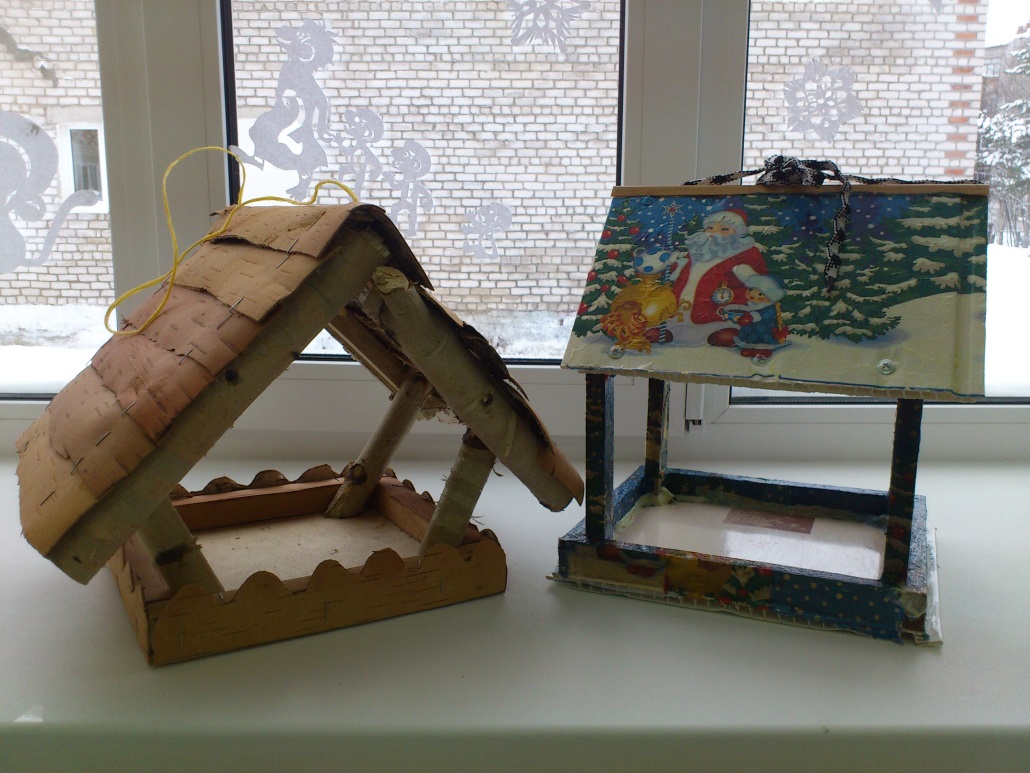 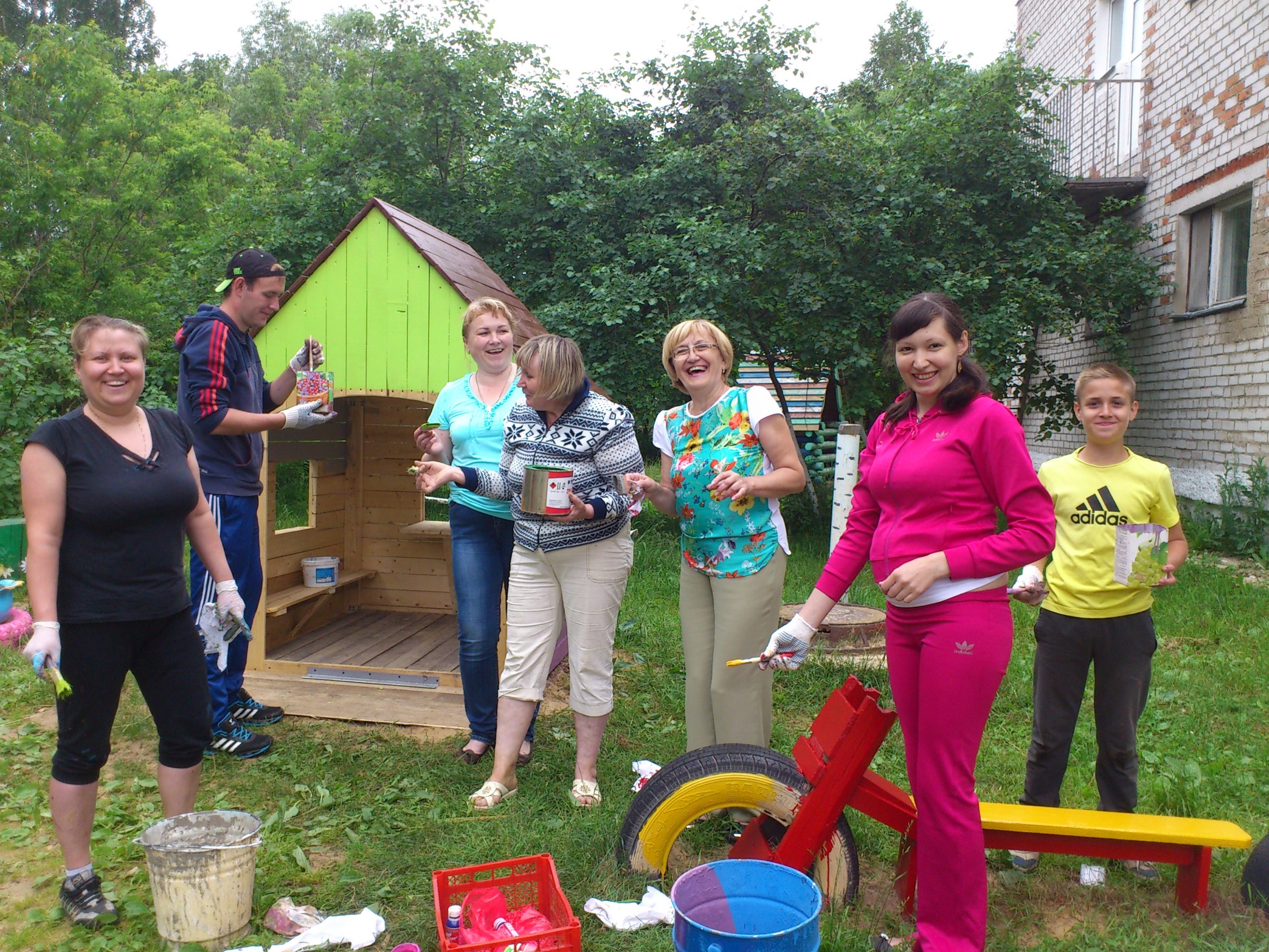 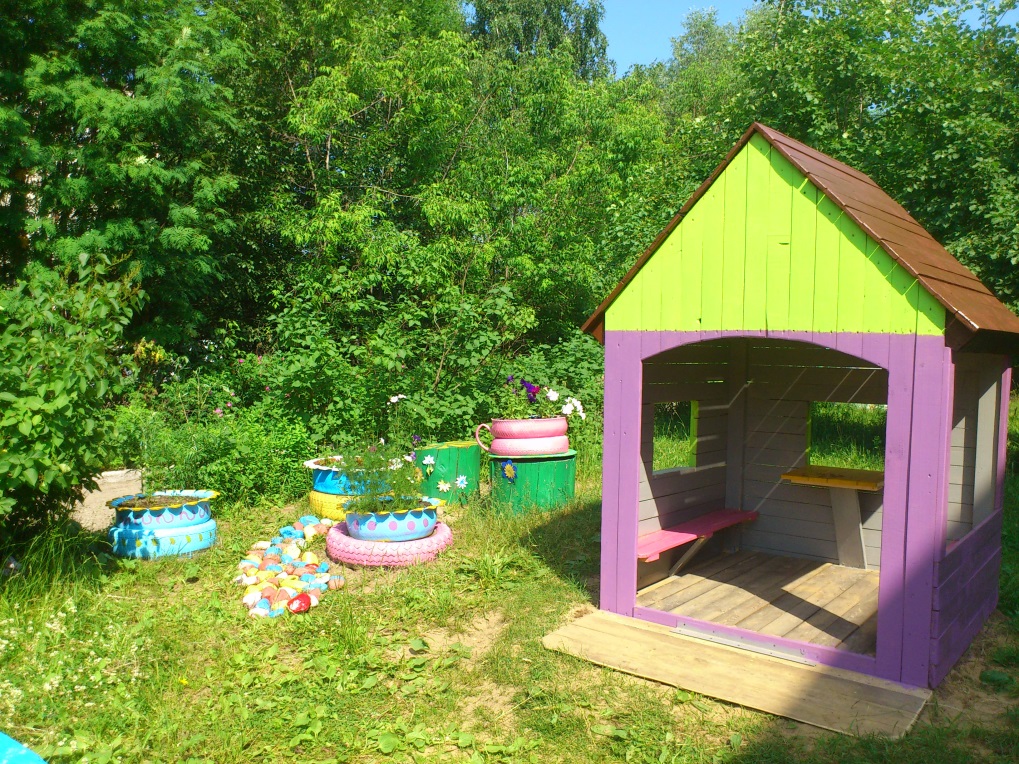 Трудовой десант
«Сделаем участок красивым»
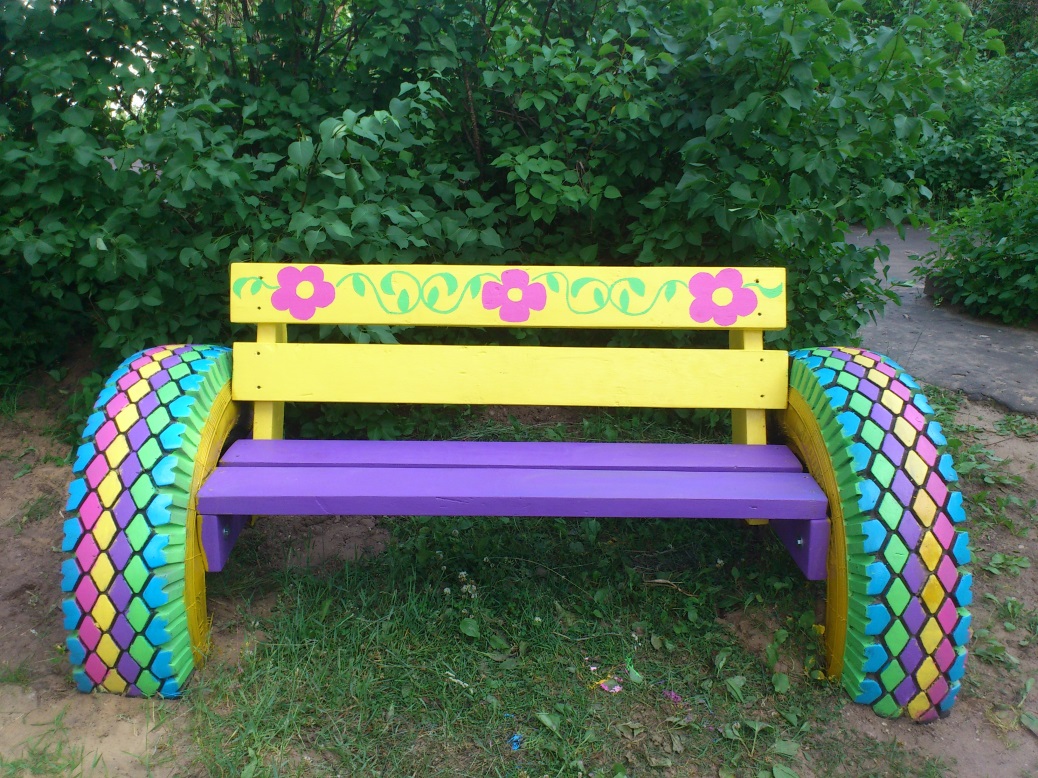 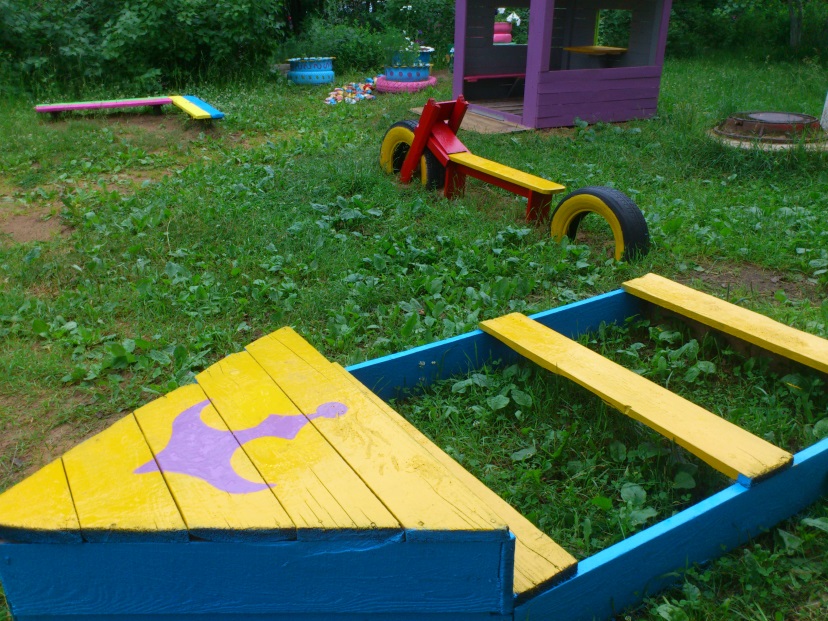 Стенд «Наши добрые дела»
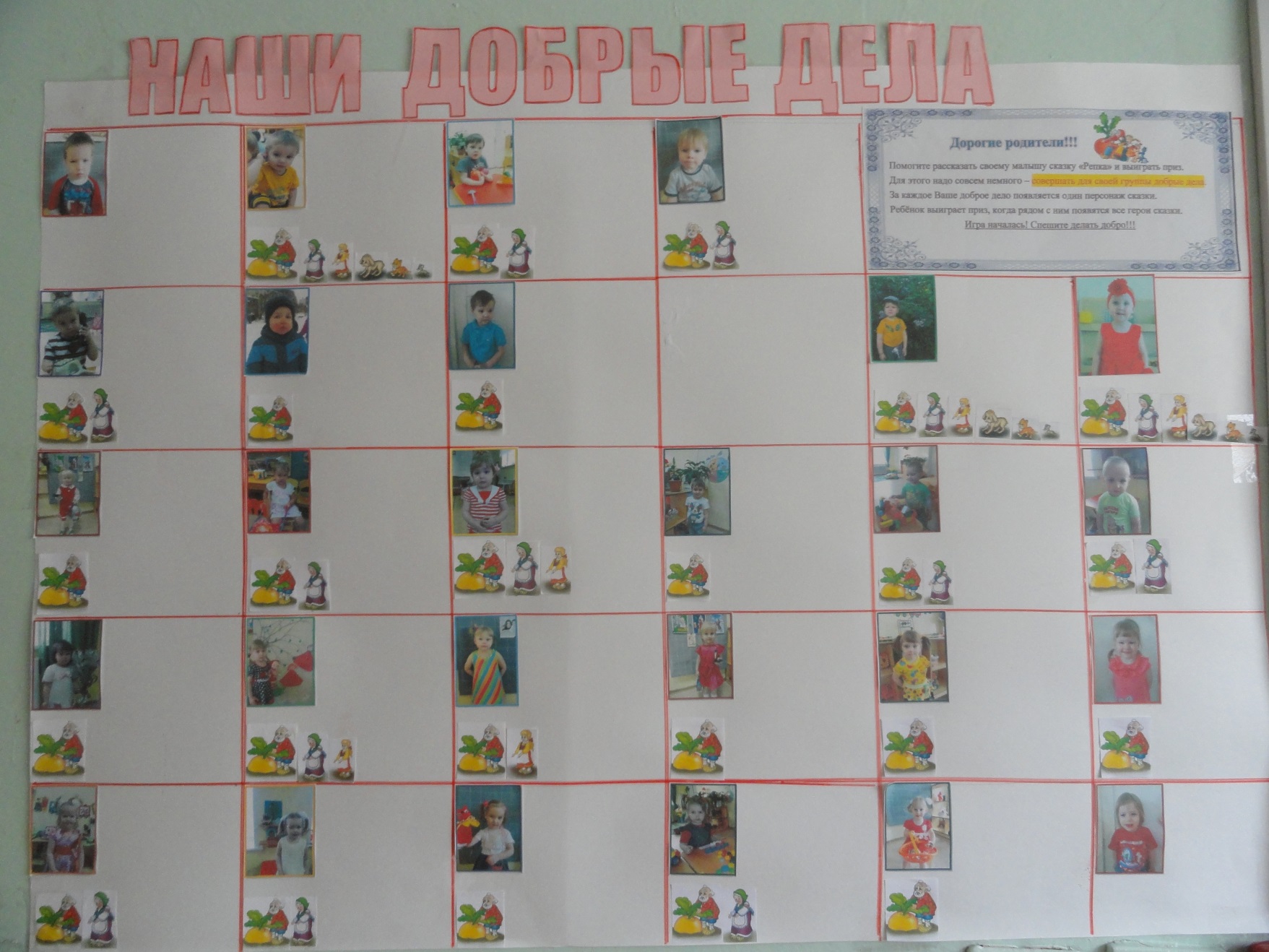 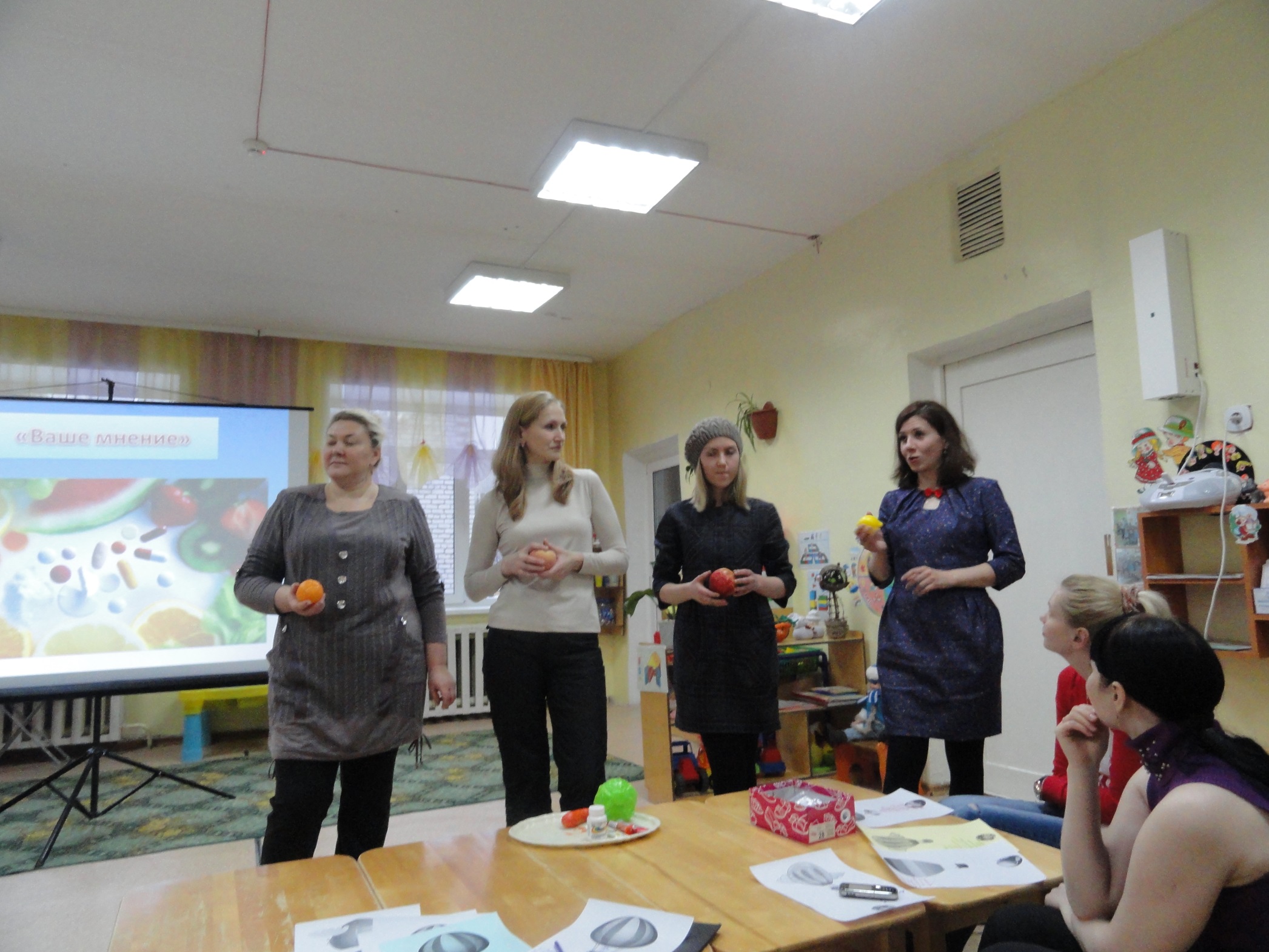 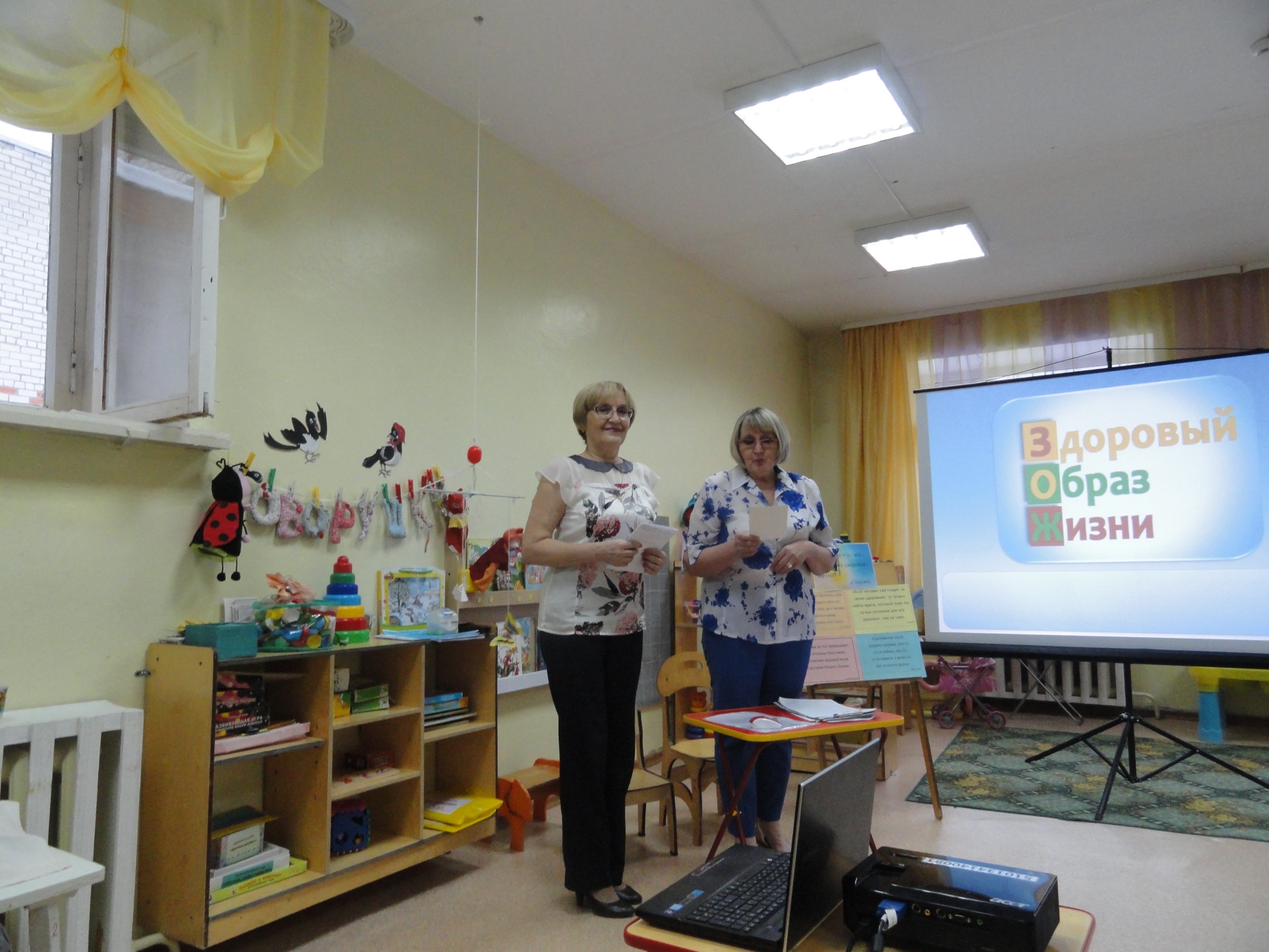 Семейный клуб – перспективная и эффективная форма взаимодействия с родителями.
Педагогические идеи для повышения родительской активности
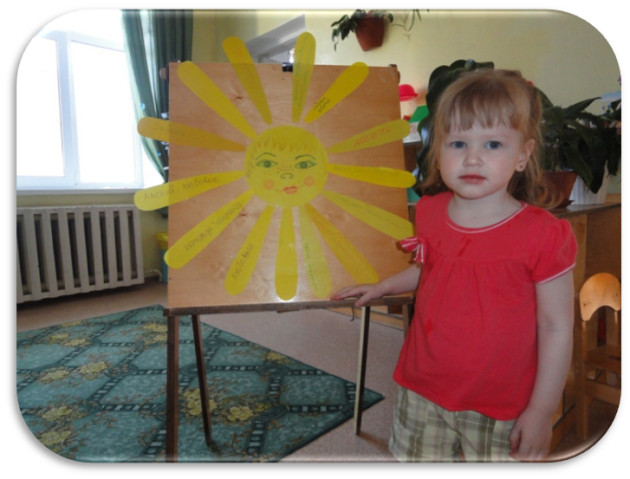 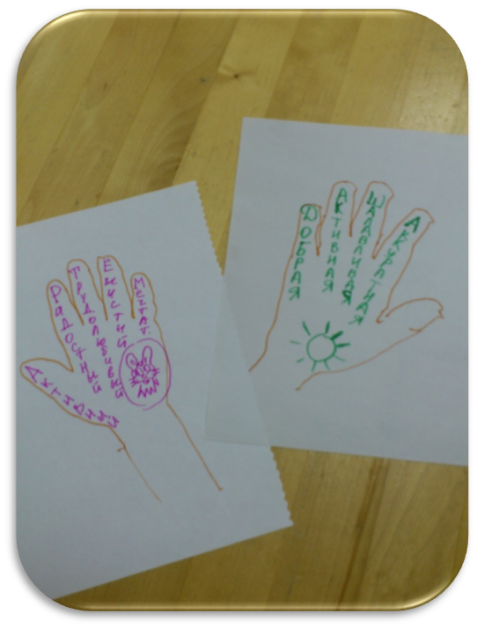 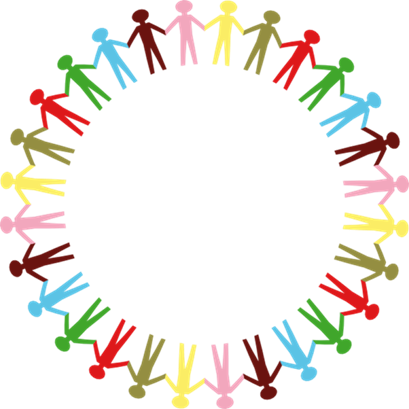 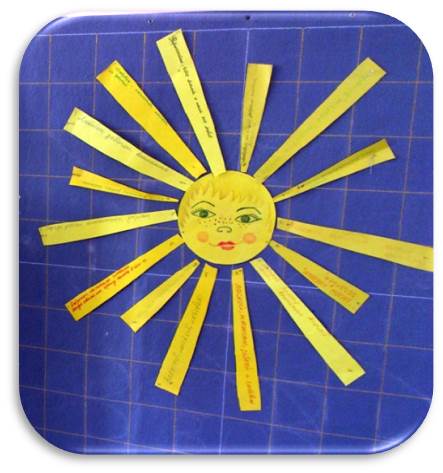 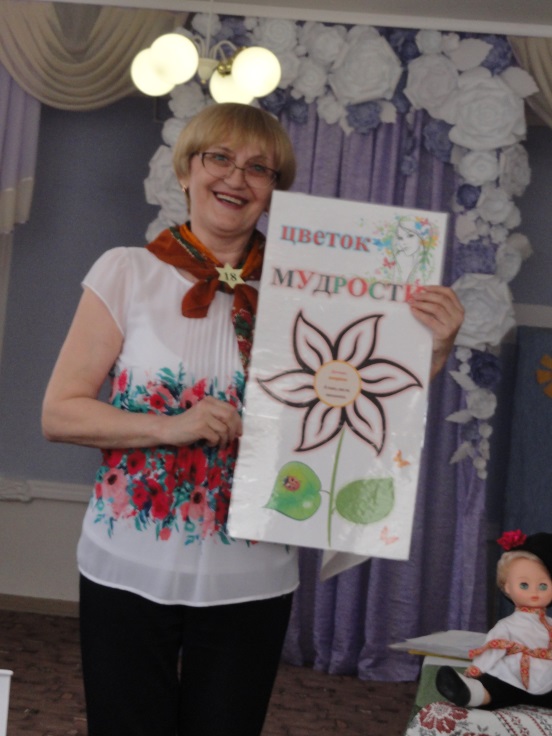 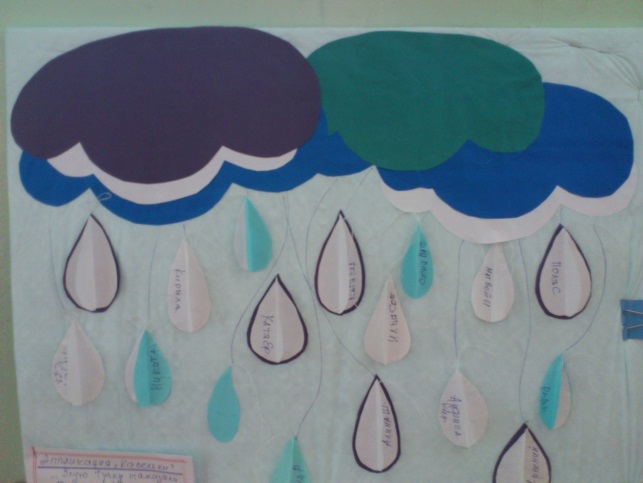 «Моя работа приносит людям пользу, потому что…»
«Я испытываю радость от своей работы, когда…»
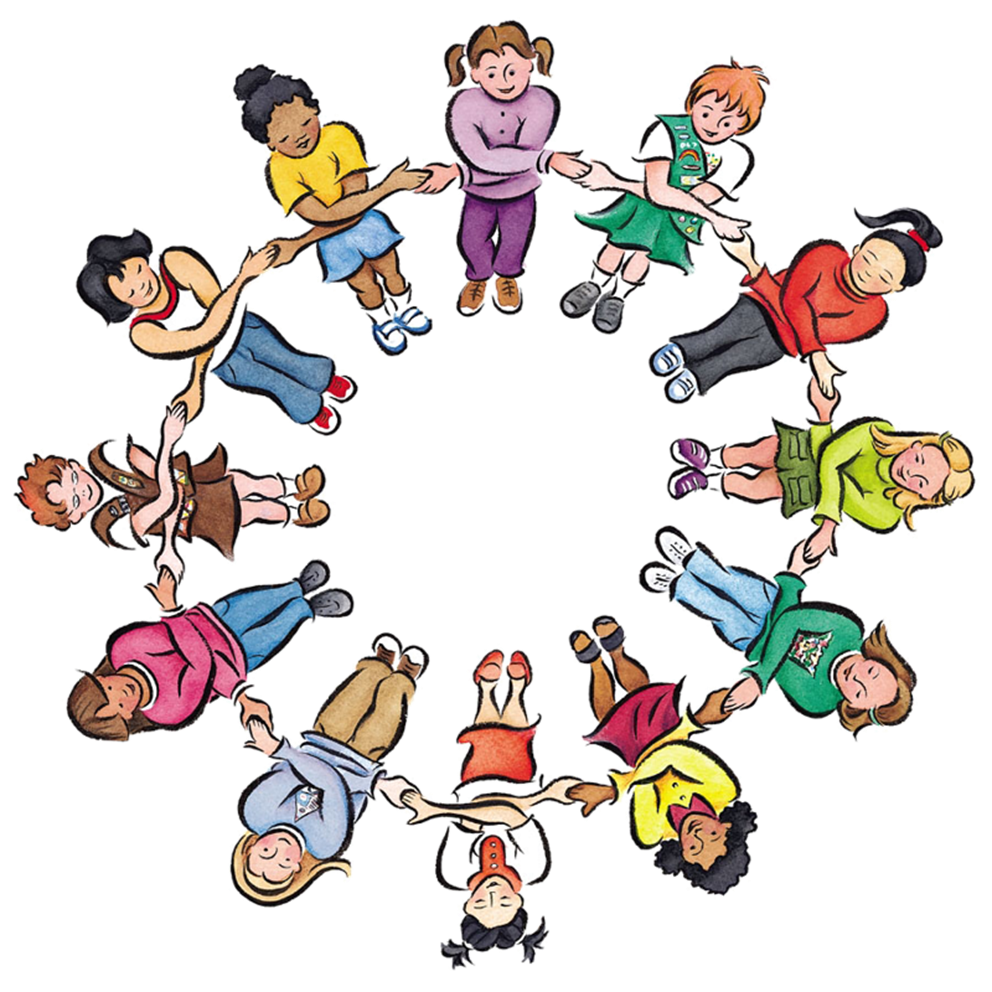 Педагогические идеи для повышения родительской активности
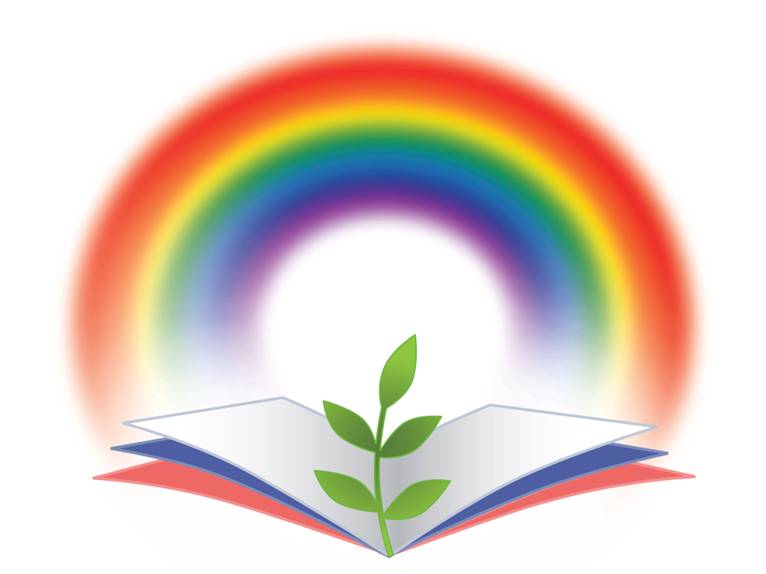 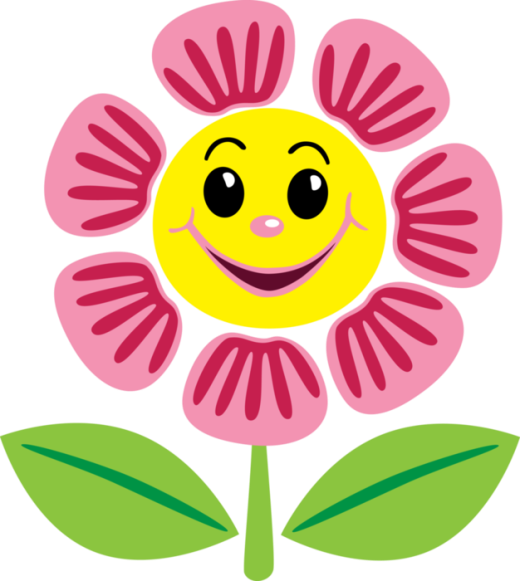 «Любая работа эффективна тогда, когда она правильно организована»
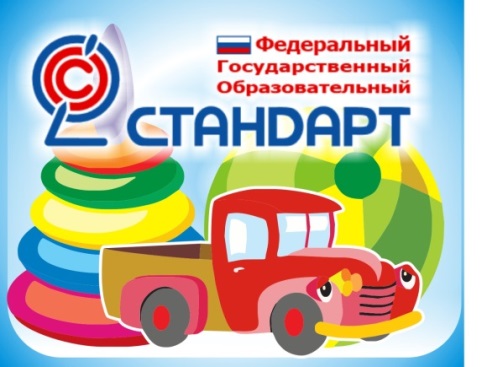